Laptime and LullabiesSharing the Joys of Literacy with Infants, Toddlers and Very Young ChildrenWho are Blind or Have Low Vision: Part II
Jessica Chandler, TCVI/ COMS
Jenni Remeis, TCVI/ COMS
June 6, 2023
[Speaker Notes: APH Intro]
Jessica Chandler Associate Director Outreach Birth-5 Washington State School for the Blind (WSSB)
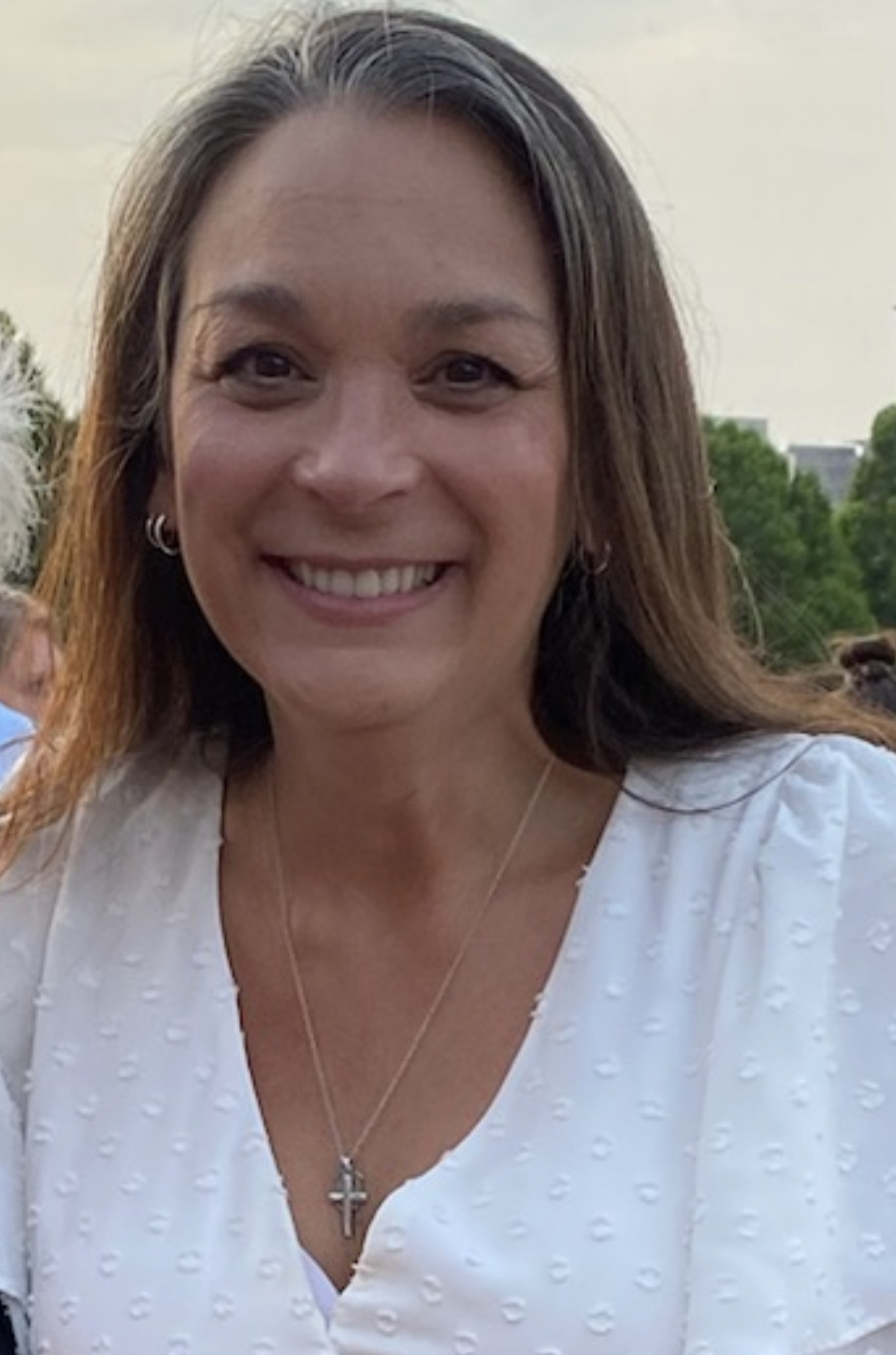 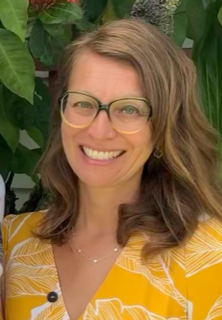 Jenni Remeis
Assistant Director Statewide  Services & Outreach Birth-5 
Ohio State School for the Blind (OSSB)
Jessica Chandler
Jenni Remeis
[Speaker Notes: APH INTRO]
Dr. Kay L. Clarke
Licensed TVI & COMS, Early Intervention Specialist, Preschool Special Needs Teacher who has provided services for young children and their families in Ohio and California for over 30 years
Initiated Infant/Preschool Outreach Services at the Ohio State School for the Blind
Member of parent/provider group which successfully implemented a statewide vision services pilot program in Ohio
Part-time instructor at Salus University and the Ohio State University; Developed OSU's Orientation & Mobility Training Program
Authored "Hold Everything" and "Making Sense of Early Intervention" booklets for the Ohio Center for Deafblind Education
[Speaker Notes: Jessica
     
Pictured here is an infant on her hands and knees visually exploring a simple picture of an elephant in a book. This is one facet of literacy.

Traditional definition of literacy directly relates to a person’s ability to read and write.
 
In more recent years, that definition has been expanded by some to encompass reading, writing, AND add the areas of speaking and listening.
 
It also highlights abilities such as turning pages of a book, understanding new vocabulary, and anticipating what is about to happen by using various cues (such as the jingling sound of car keys that indicate “it is time to go bye-bye”)
 
Undoubtedly this is a more INCLUSIVE definition, that matches the developmental levels of our youngest children as well as our children with significant combinations of disabilities—and invites them into the mix of children who are candidates for literacy learning.
 
Probably the two most important things for us to understand about the earliest stage of literacy are:  
WHAT skills and abilities we might nurture; and 
HOW to effectively reach and teach our youngest little learners.
 
The Laptime and Lullabies kit was developed specifically to enhance our understanding of these 2 areas—and can be used as a framework for the earliest stage of literacy.  

The L&L Kit can be accessed through the 2 websites noted here.

          We will pop these links into the chat now!]
A Warm Welcome to Laptime and Lullabies: Part II
Explore sampling of Laptime & Lullabies
Jumpstart creative thinking
Good fit for children with combination of special needs
    
Let’s start out with a question!
How have you seen literacy differently since L&L part 1?
[Speaker Notes: Jessica
     
Pictured here is an infant on her hands and knees visually exploring a simple picture of an elephant in a book. This is one facet of literacy.

Traditional definition of literacy directly relates to a person’s ability to read and write.
 
In more recent years, that definition has been expanded by some to encompass reading, writing, AND add the areas of speaking and listening.
 
It also highlights abilities such as turning pages of a book, understanding new vocabulary, and anticipating what is about to happen by using various cues (such as the jingling sound of car keys that indicate “it is time to go bye-bye”)
 
Undoubtedly this is a more INCLUSIVE definition, that matches the developmental levels of our youngest children as well as our children with significant combinations of disabilities—and invites them into the mix of children who are candidates for literacy learning.
 
Probably the two most important things for us to understand about the earliest stage of literacy are:  
WHAT skills and abilities we might nurture; and 
HOW to effectively reach and teach our youngest little learners.
 
The Laptime and Lullabies kit was developed specifically to enhance our understanding of these 2 areas—and can be used as a framework for the earliest stage of literacy.  

The L&L Kit can be accessed through the 2 websites noted here.

          We will pop these links into the chat now!]
Today’s Objectives:
Utilize “It Makes Sense to Me” sensory checklist to identify 3 literacy-related sensory features that would be interesting to a child based on the results.

Name 3 adaptations that can be made to an existing book. 

Name 3 early literacy ideas and their uses from the Laptime and Lullabies Kit.

Name 3 APH products that support early literacy experiences.

Identify at least 2 funding sources that could support the acquisition of materials for early literacy experiences.
[Speaker Notes: Jessica]
What is Literacy?
Traditional definition: Read and write
Expanded definition: Read, write, speak and listen 
Highlights: turning pages; new words; anticipation cues
Literacy for ALL at some level
Earliest stage of literacy: What and how?
Laptime and Lullabies Kit as framework 
https://www.aph.org/product/laptime-and-lullabies/     (Handbook/Booklets)
https://www.aph.org/product/laptime-and-lullabies-storybooks (Storybooks)
[Speaker Notes: Jessica
     
Pictured here is an infant on her hands and knees visually exploring a simple picture of an elephant in a book. This is one facet of literacy.

Traditional definition of literacy directly relates to a person’s ability to read and write.
 
In more recent years, that definition has been expanded by some to encompass reading, writing, AND add the areas of speaking and listening.
 
It also highlights abilities such as turning pages of a book, understanding new vocabulary, and anticipating what is about to happen by using various cues (such as the jingling sound of car keys that indicate “it is time to go bye-bye”)
 
Undoubtedly this is a more INCLUSIVE definition, that matches the developmental levels of our youngest children as well as our children with significant combinations of disabilities—and invites them into the mix of children who are candidates for literacy learning.
 
Probably the two most important things for us to understand about the earliest stage of literacy are:  
WHAT skills and abilities we might nurture; and 
HOW to effectively reach and teach our youngest little learners.
 
The Laptime and Lullabies kit was developed specifically to enhance our understanding of these 2 areas—and can be used as a framework for the earliest stage of literacy.  

The L&L Kit can be accessed through the 2 websites noted here.

          We will pop these links into the chat now!]
When You Provide Opportunities to...
Read Together
Your Child Will Reach His Potential to ...
Enjoy adult-child story times, engage in adapted literacy experiences, and benefit from literacy-rich environments.
-Dr. Kay Clarke, Laptime and Lullabies
Early Literacy Event – Read Together
Select a Book
Get comfy
Introduce the book
Clarify unfamiliar words and ideas
Follow your child's lead
Ham it up!
Invite your child's participation
Repeat, repeat, repeat
Make it real
Get up and read!
Go the extra mile.
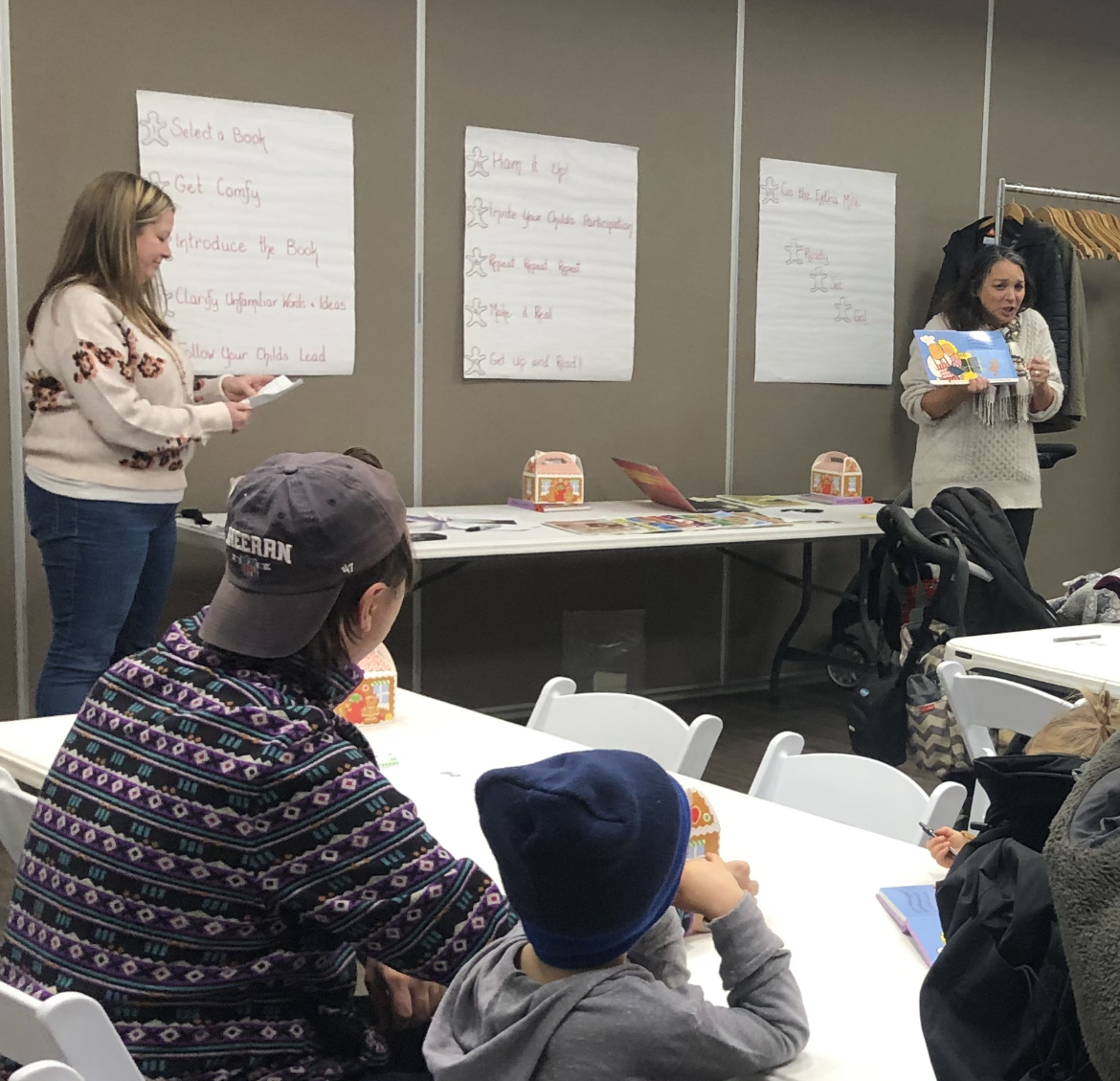 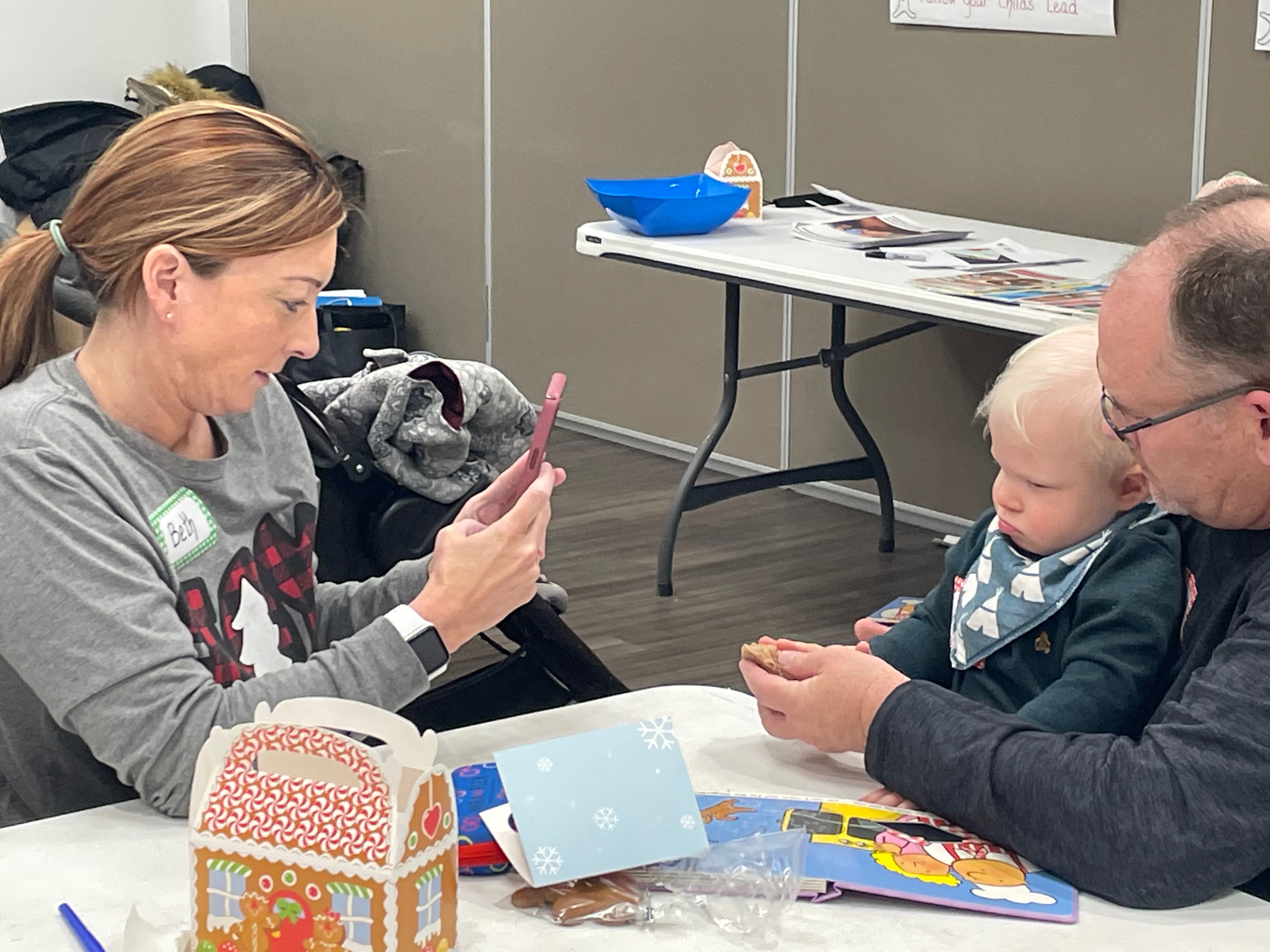 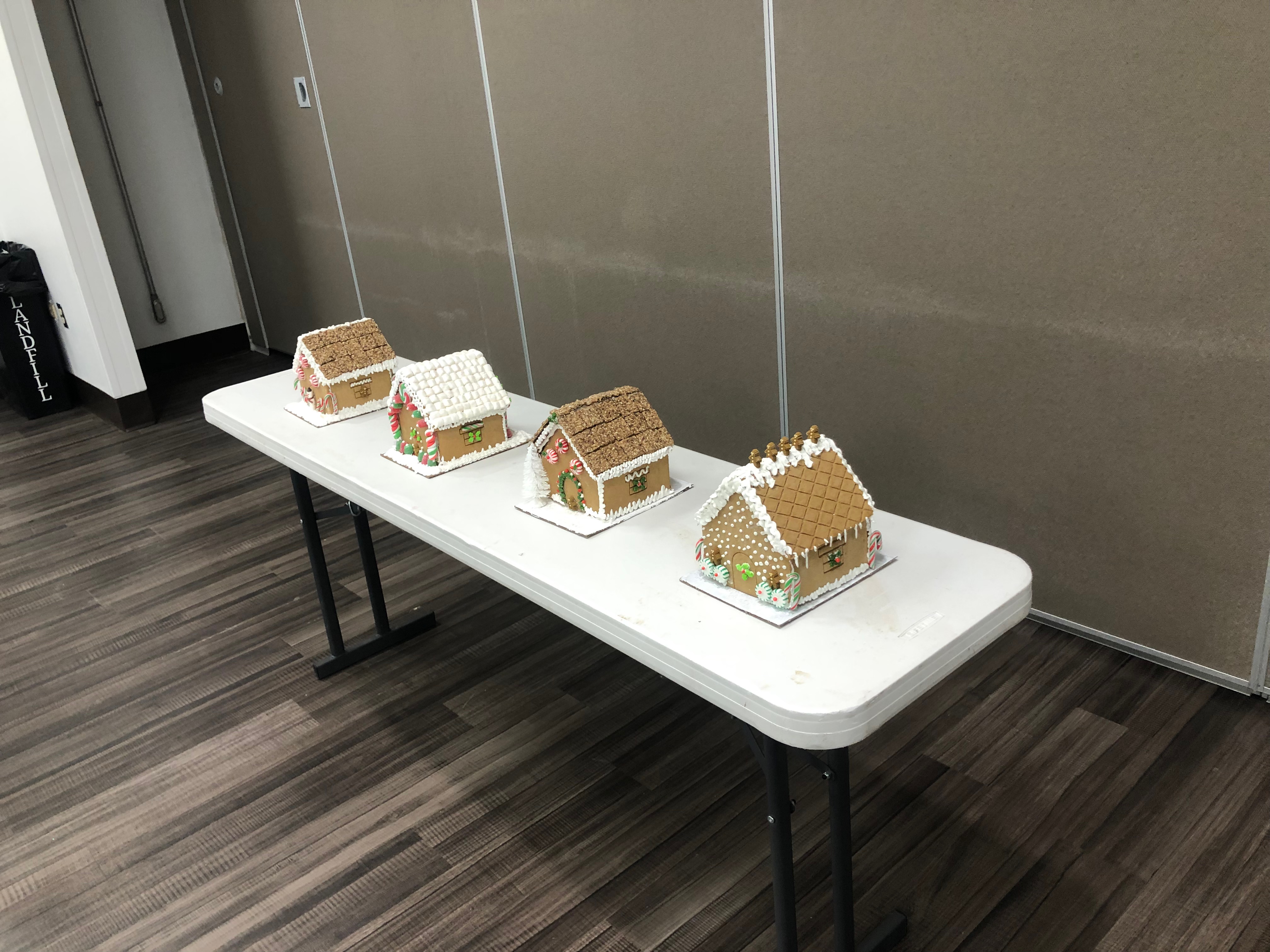 [Speaker Notes: Even though the Laptime & Lullabies program is divided into several booklets, it can be overwhelming if it is delivered to families all at once. There are many ways that it can be taken advantage of. 
Introducing a specific booklet during a home visit may help to highlight a specific area the family is working on. Adding a couple of post-it notes to highlight some ideas. 
Our team has started creating tip sheets to provide monthly to families, based on some concepts in the booklets along with an activity to embed into a routine. 
We recently held a family event where we took families through booklets 9 & 10. (explain the process) followed with a hands on activity where they were able to put in practice – tell about family making oven

*** Are there additional ways you have used this program with your families, or do you have thoughts on how you might begin?]
Tip Sheets
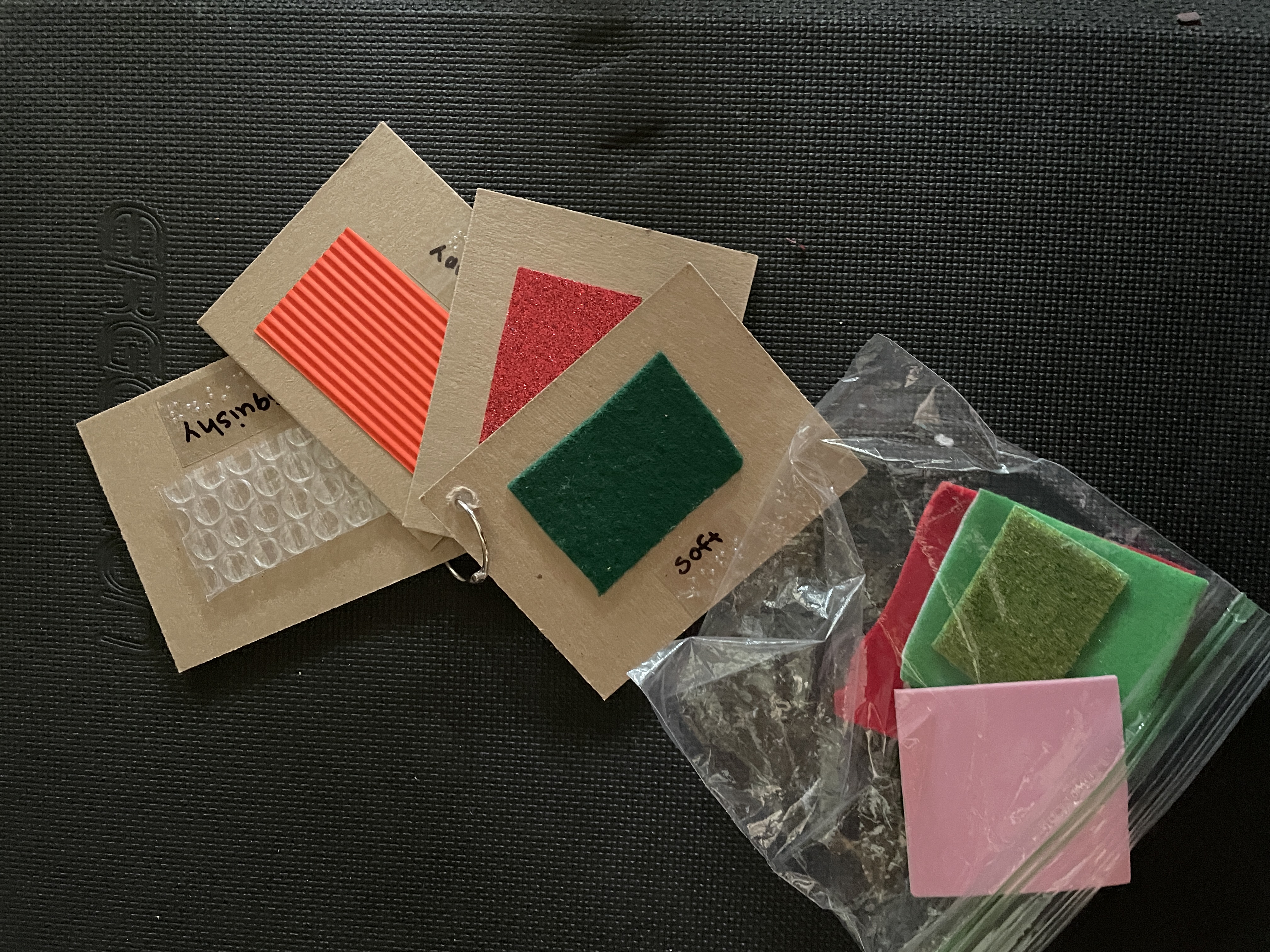 Home Visit
Siblings
Volunteer
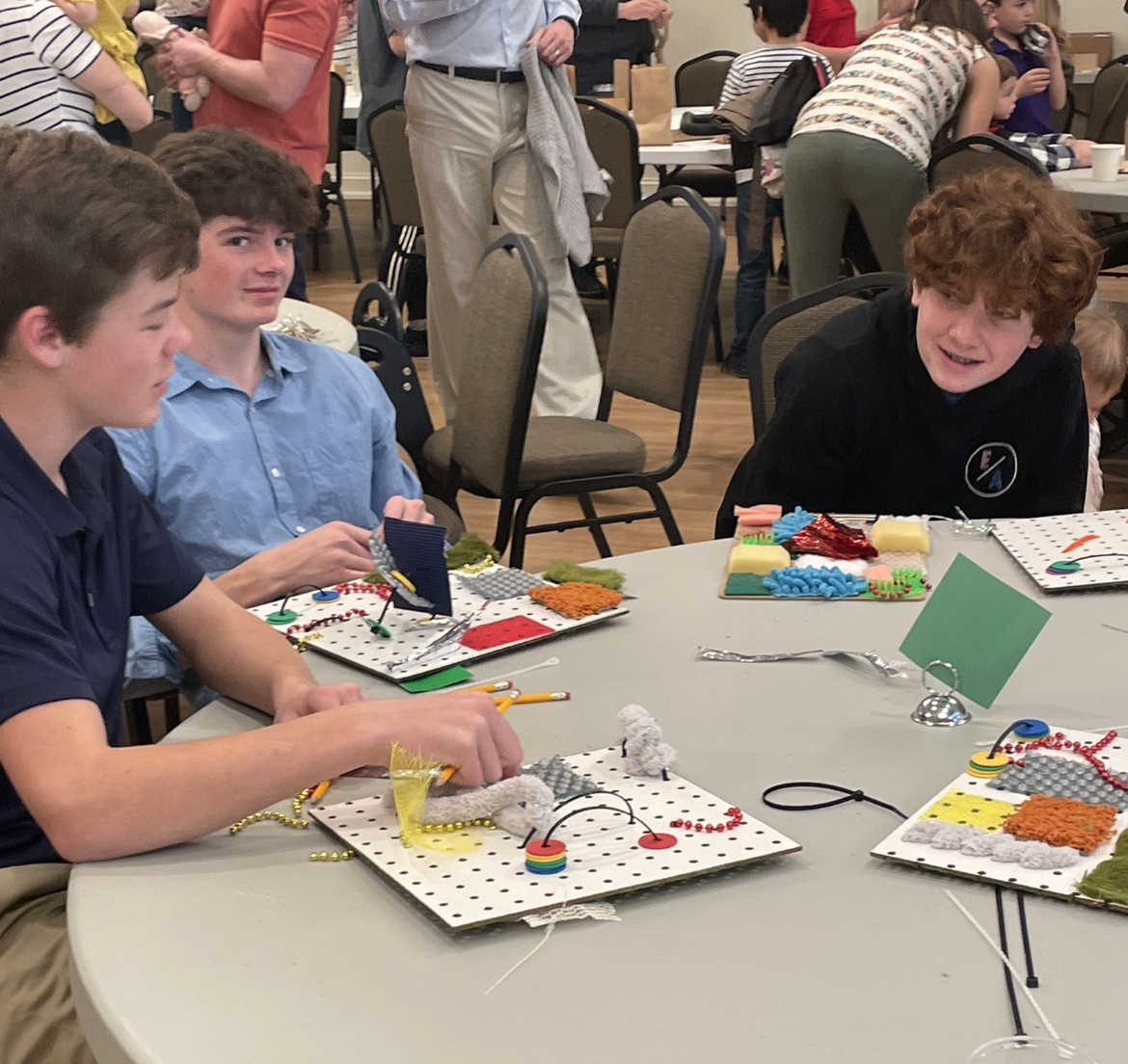 Learning Together
"..although he cannot see literacy in everyday life, Bryson can experience it by listening to us in conversation, sensing our movement around him, and noting the taste and smells of different activities."
"Reading the Laptime and Lullabies booklets has influenced our family's learning skills for our son Bryson who was born blind."
"realizing that singing and change of voice piques his interest, it has helped our communication with our son, since it is different from everyday conversations, he may hear around him."
The McManis family
Laptime and LullabiesAdditional Pieces - Handbook
Developmental Milestones/Ranges (#14)
Sensory Strengths Snapshot (#15)
It Makes Sense to Me!  VISION
[Speaker Notes: Jessica
It Makes Sense to Me is a form of a Learning Media Assessment that TCVIs conduct to help determine which senses are strengths.
Summary/ Snapshot]
It Makes Sense to Me!  TOUCH
[Speaker Notes: Jessica
It Makes Sense to Me is a form of a Learning Media Assessment that TCVIs conduct to help determine which senses are strengths.
Summary/ Snapshot]
It Makes Sense to Me! - HEARING
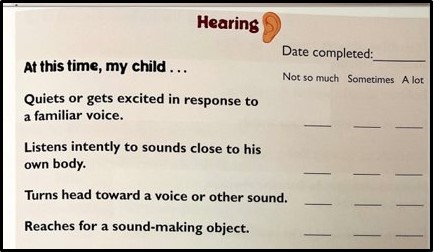 [Speaker Notes: Jessica
It Makes Sense to Me is a form of a Learning Media Assessment that TCVIs conduct to help determine which senses are strengths.
Summary/ Snapshot]
It Makes Sense to Me!  MOVEMENT
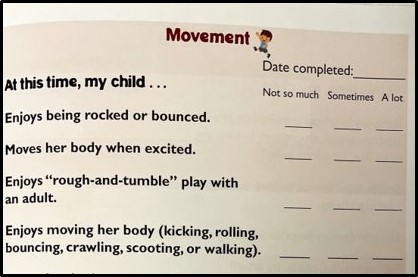 [Speaker Notes: Jessica
It Makes Sense to Me is a form of a Learning Media Assessment that TCVIs conduct to help determine which senses are strengths.
Summary/ Snapshot]
It Makes Sense to Me!  SMELL
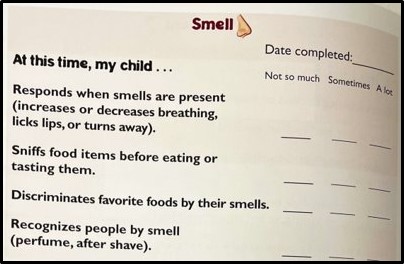 [Speaker Notes: Jessica
It Makes Sense to Me is a form of a Learning Media Assessment that TCVIs conduct to help determine which senses are strengths.
Summary/ Snapshot]
It Makes Sense to Me!  SUMMARY
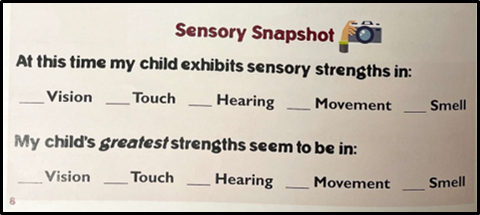 [Speaker Notes: Jessica
It Makes Sense to Me is a form of a Learning Media Assessment that TCVIs conduct to help determine which senses are strengths.
Summary/ Snapshot]
When You Provide Opportunities to...Establish Relationships

Your Child Will Reach His Potential to …

Form healthy emotional attachments to special family members and establish social relationships with other adults and children. 
-Dr. Kay Clarke, Laptime and Lullabies
Meet Gus
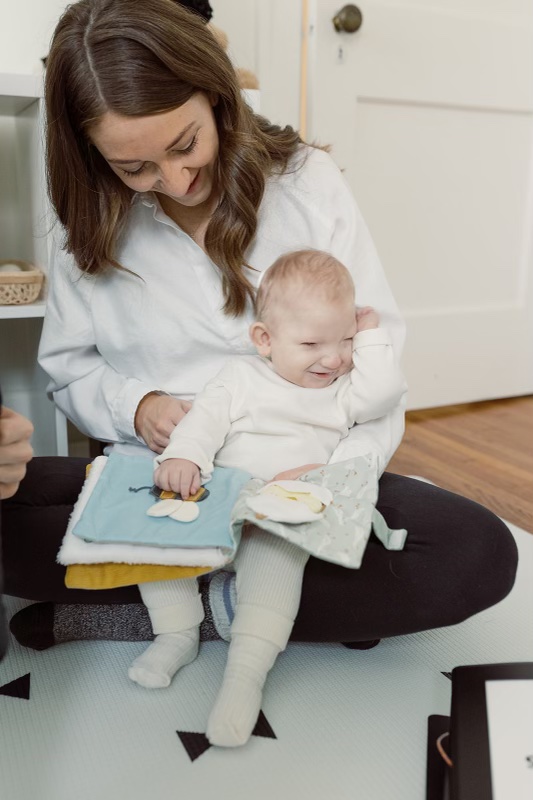 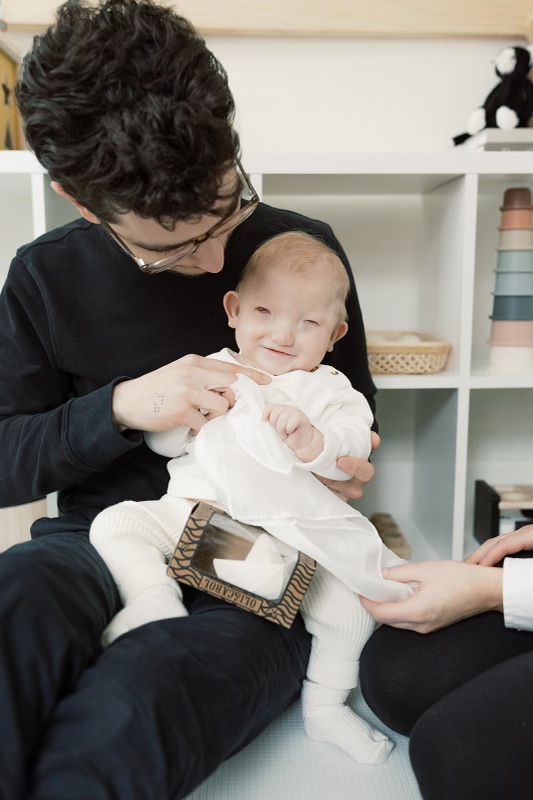 "When Gus was first born and we learned that he was blind, we thought of how sighted children are constantly being exposed to language from birth and wanted the same opportunity for Gus. We have done this by weaving language and communication into our everyday lives to create an environment for Gus to both actively and passively experience – whether with Braille, a wide variety of textures, tactile ASL, or moments of back and forth "conversations"" 
                                                                              - Johni & Phillip
[Speaker Notes: Jenni]
Gus's Learning Needs
Gus has a combined vision and hearing loss. He has no light perception, and he wears a cochlear implant to provide auditory input.
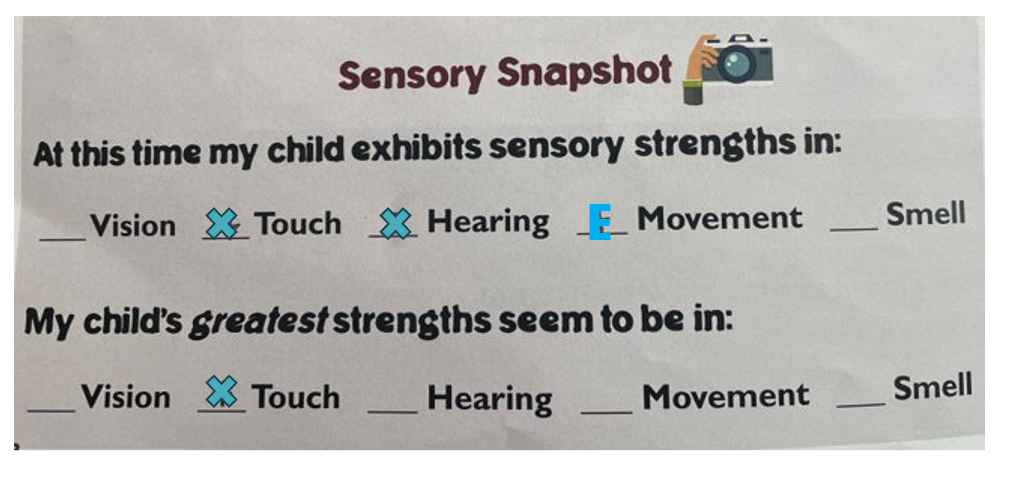 E
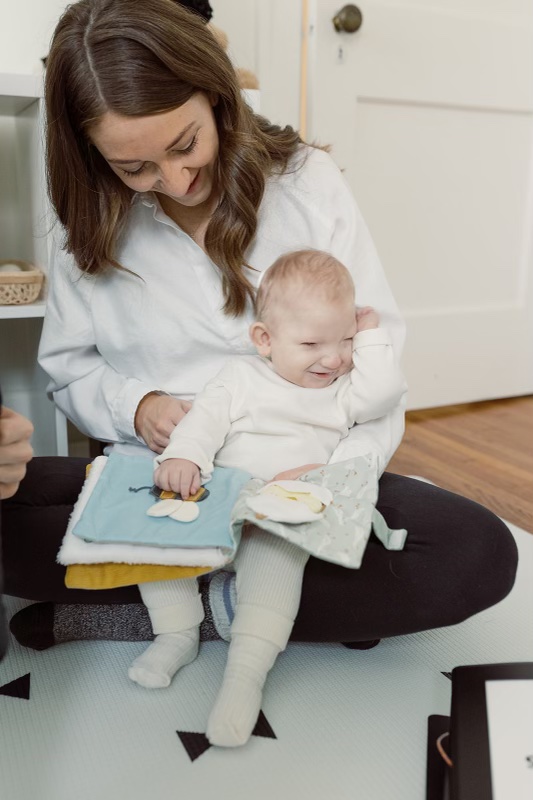 [Speaker Notes: Describe Gus as a learner]
Gus: Touch & Music
Sounds & Rhythms
Whole body experience
Anticipation 

BabyBeats App
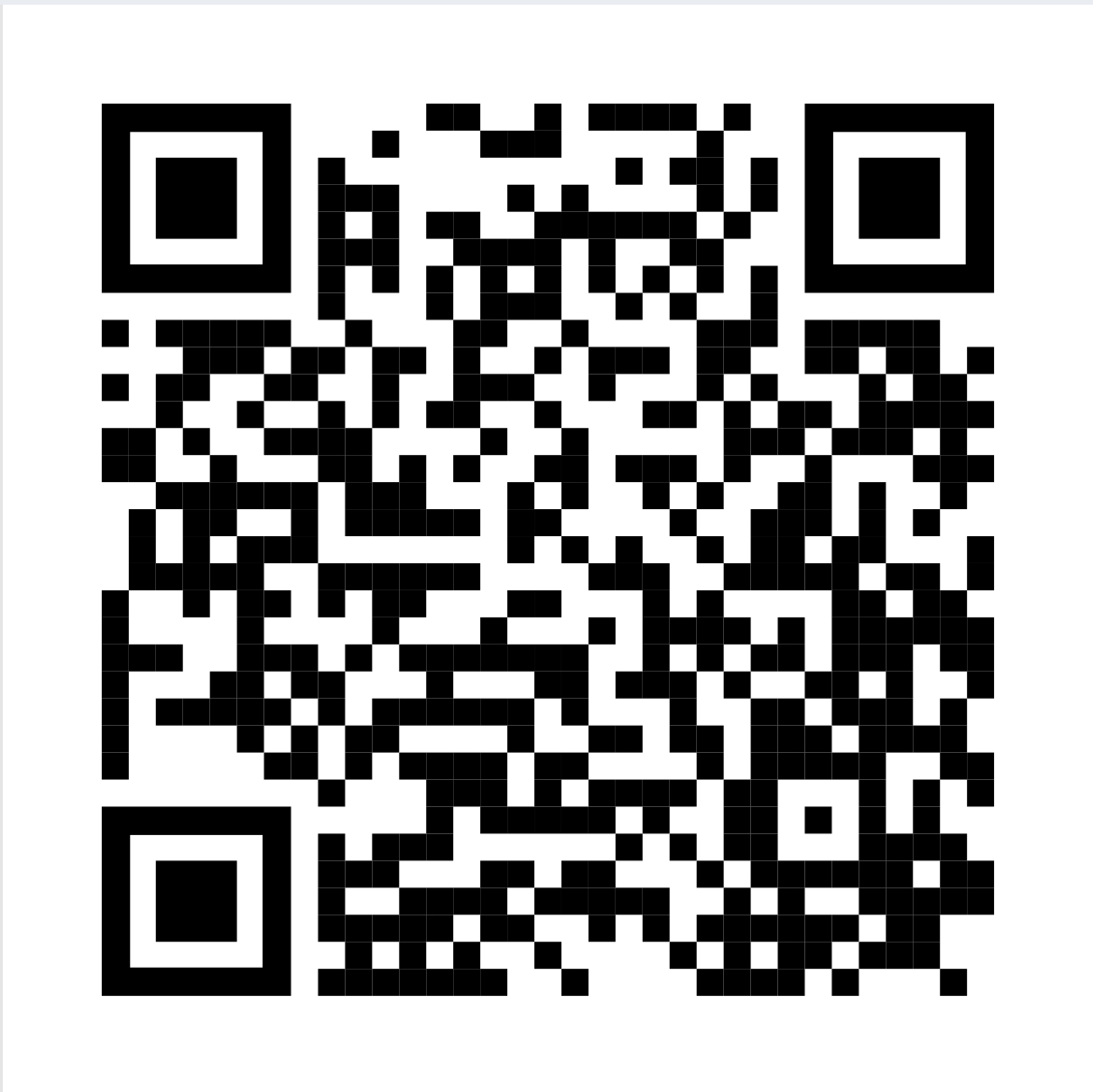 [Speaker Notes: Jenni
"Interactive games with predictable and repetative actions and language are ideal for helping infants and toddlers build language" Notari-Syverson, 2006

This interaction incorporates all of the ideals regarding early creative conversations. 
It also builds on growing "listening" skills which can be auditory and anticipatory – the tapping out of rhythms is an early skill that will lead to identifying syllables
Specific pattern – helps him anticipate what is next

Mom Anticipation – watching and waiting for communication .

Add the website for babybeats

I have learned the importance of pointing out to families when we see literacy happening. Just because there isn't a book – doesn't mean literacy isn't happening.]
When You Provide Opportunities to...Explore the World
Your Child Will Reach His Potential to …
Actively explore home and community environments and learn about happenings and features of the "real world". 
-Dr. Kay Clarke, Laptime and Lullabies
Gus: Communication
Exposure
Imitation
Simultaneous responses
Processing time
[Speaker Notes: Building communication and concept building.]
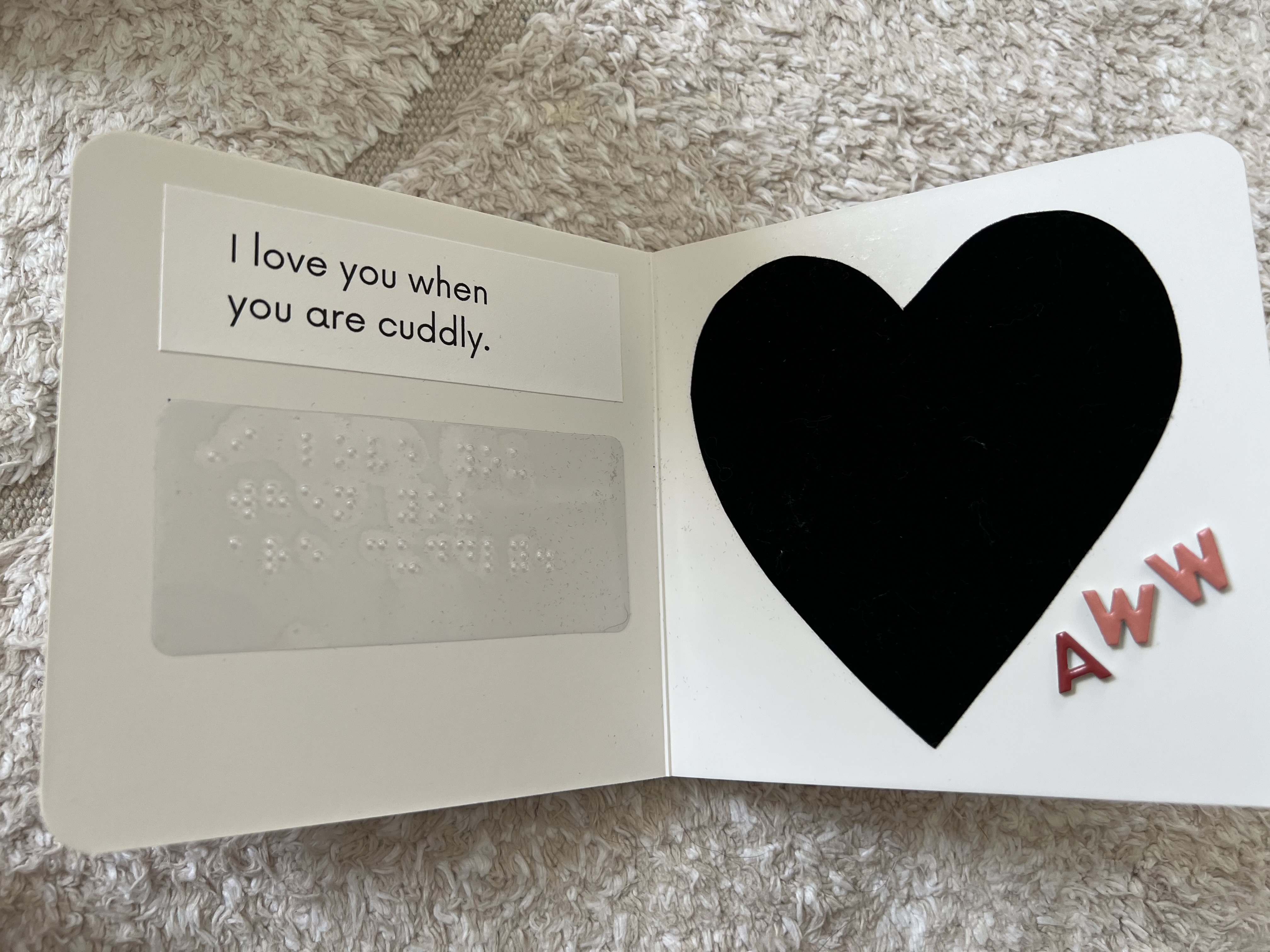 Gus: Introduction of Books
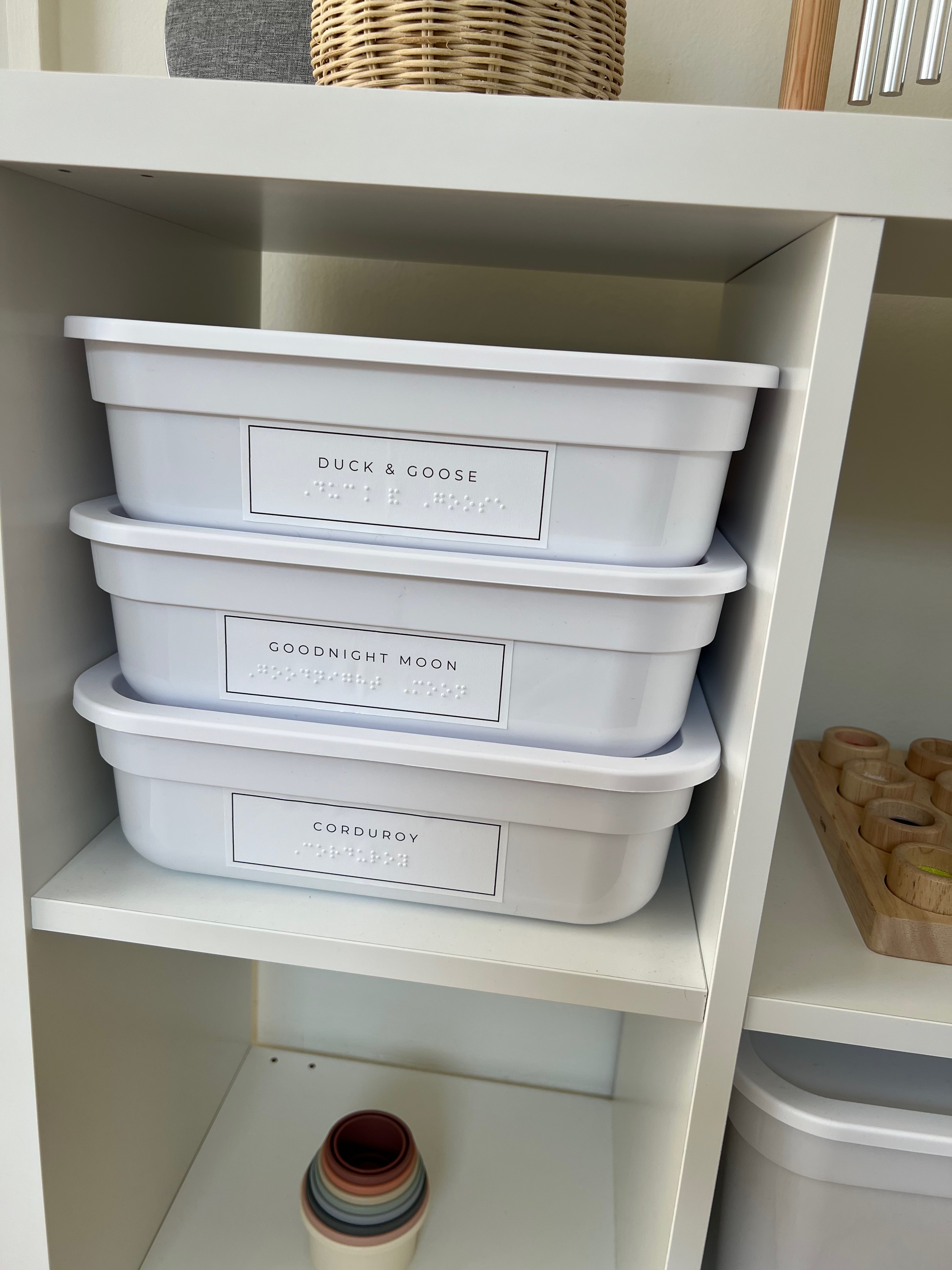 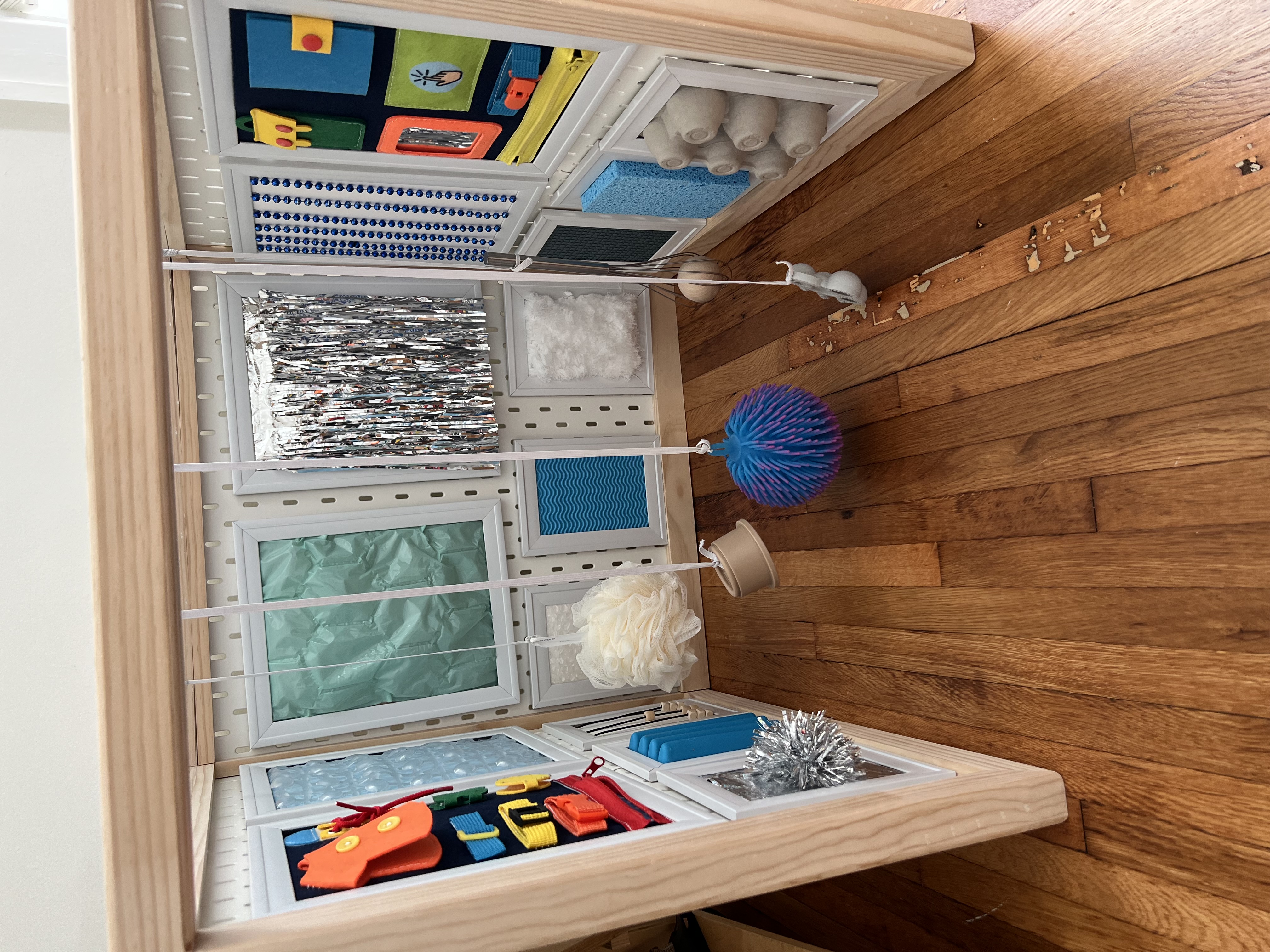 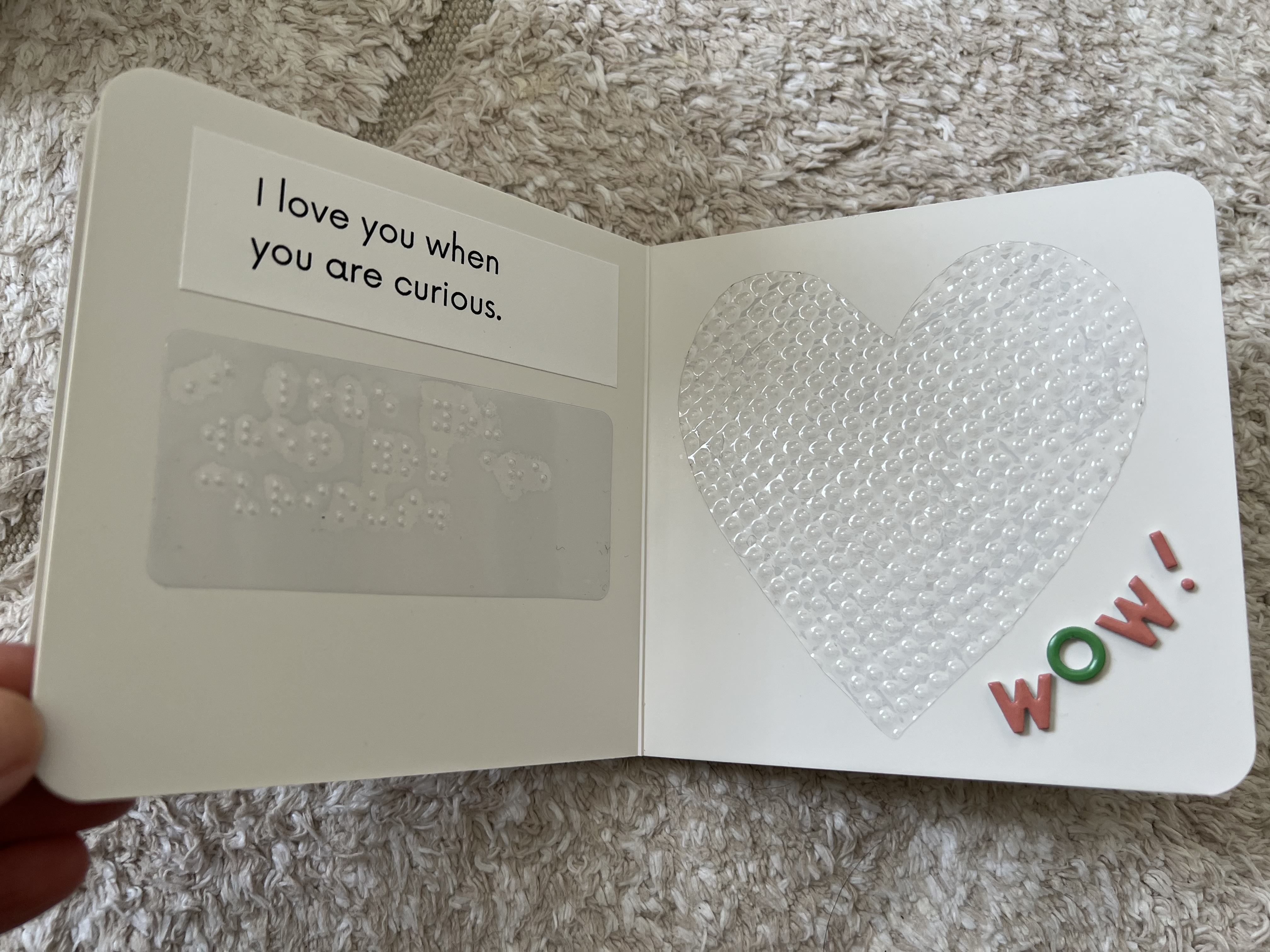 [Speaker Notes: Little Room – Active learning: first touches = prebraile, concept development 
Story box collection – Tell story about gifts/cards and discuss how that led them to included family in their initiative toward early literacy
Mom's homemade book of Love – using different textures to acknowledge feelings]
When You Provide Opportunities to...Investigate BooksYour Child Will Reach His Potential to …Explore books and understand book concepts and literacy conventions.
-Dr. Kay Clarke, Laptime and Lullabies
Laptime and LullabiesIdeas for adapting existing titles…
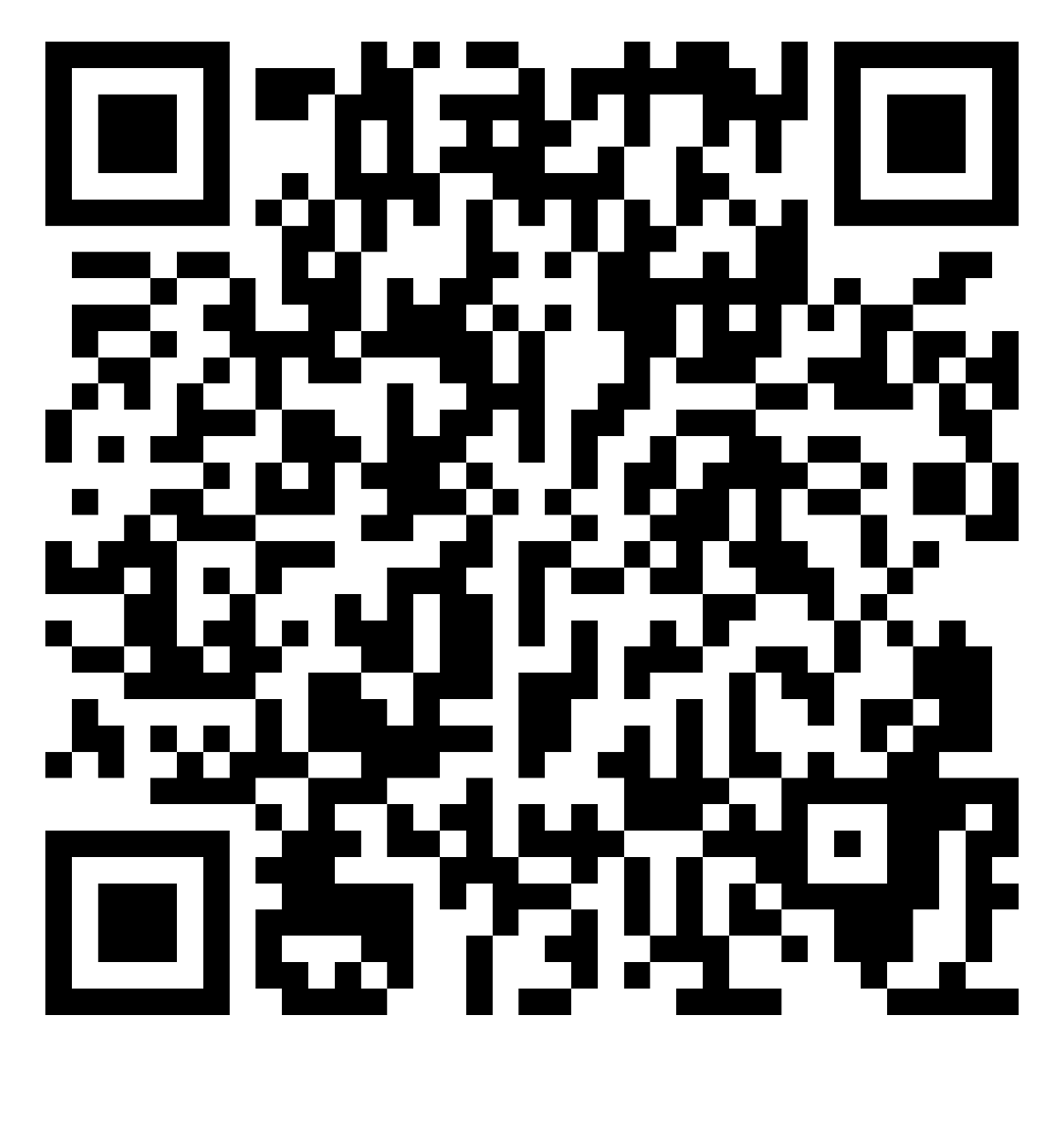 Incorporate Sound!
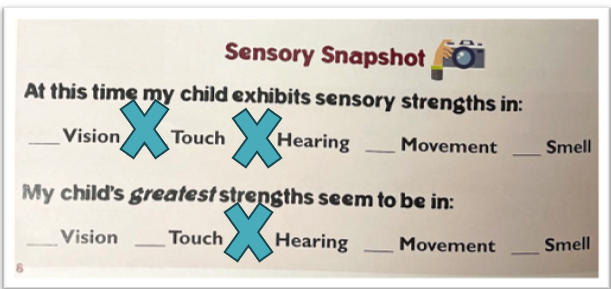 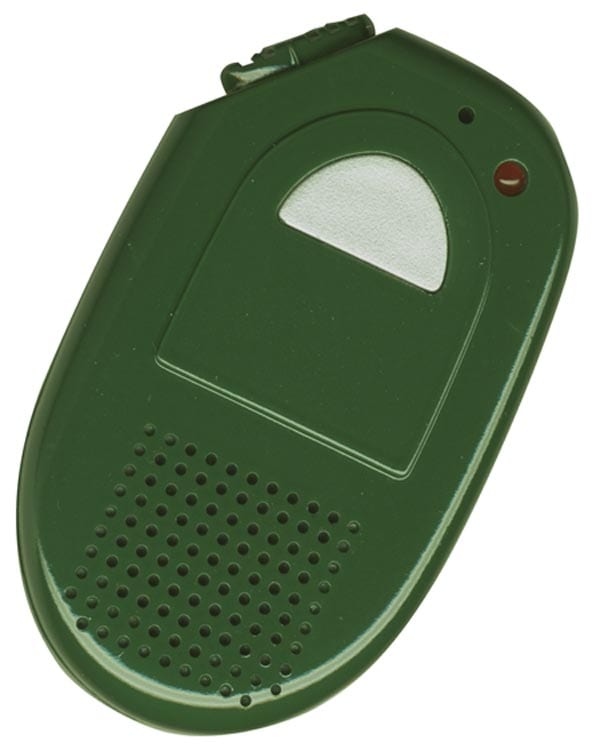 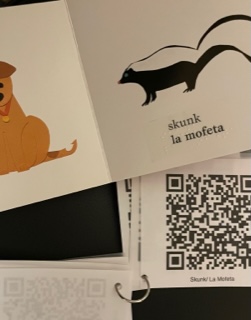 [Speaker Notes: Might incorporate a family’s native language 

Novel Effect App – we can possibly add example
home - Novel Effect

Reading with Novel Effect - YouTube]
Incorporate light!
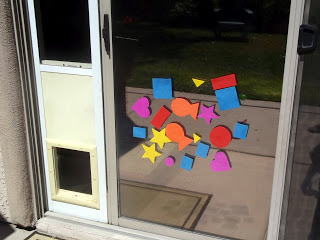 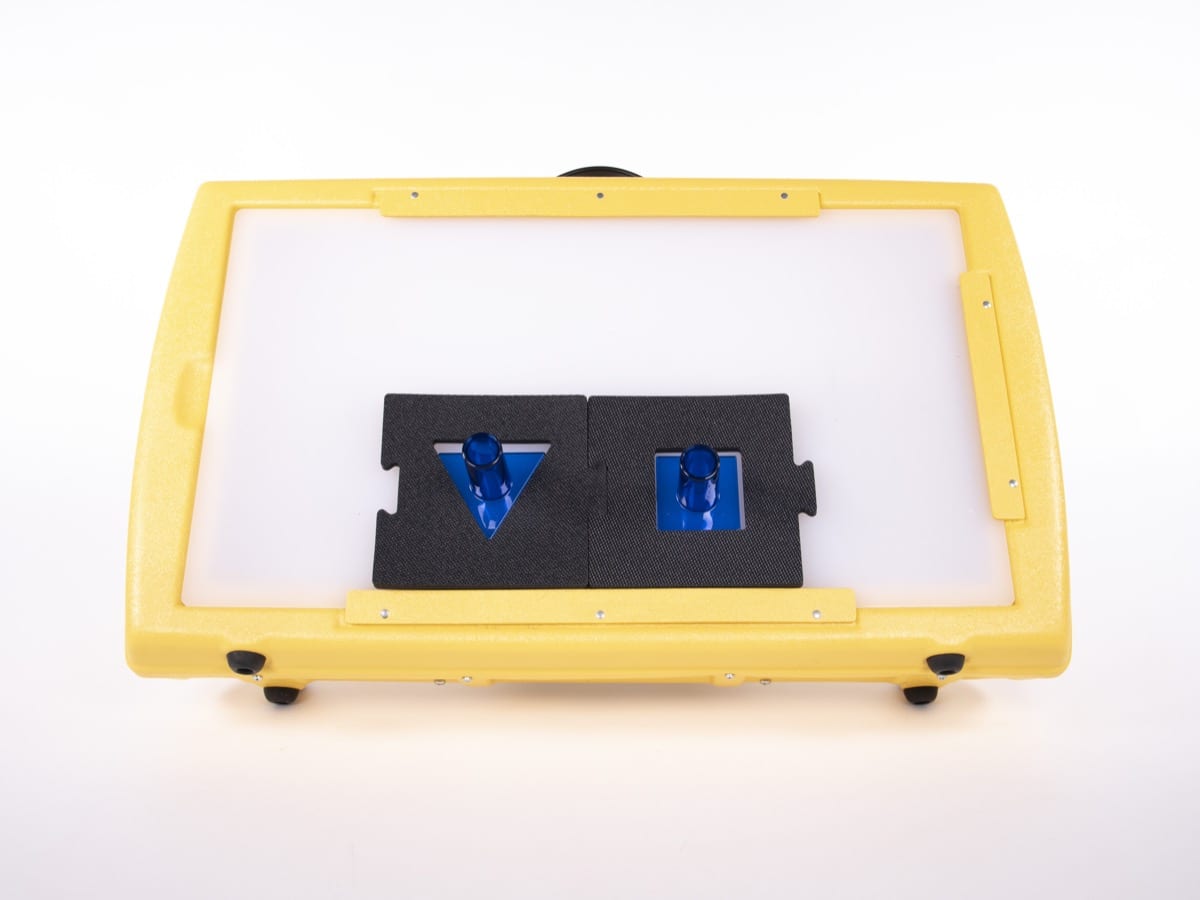 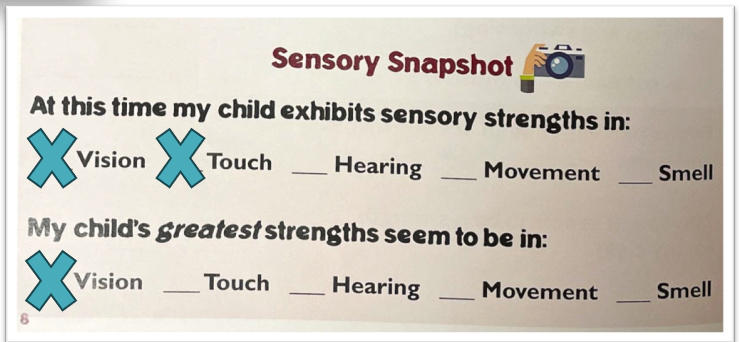 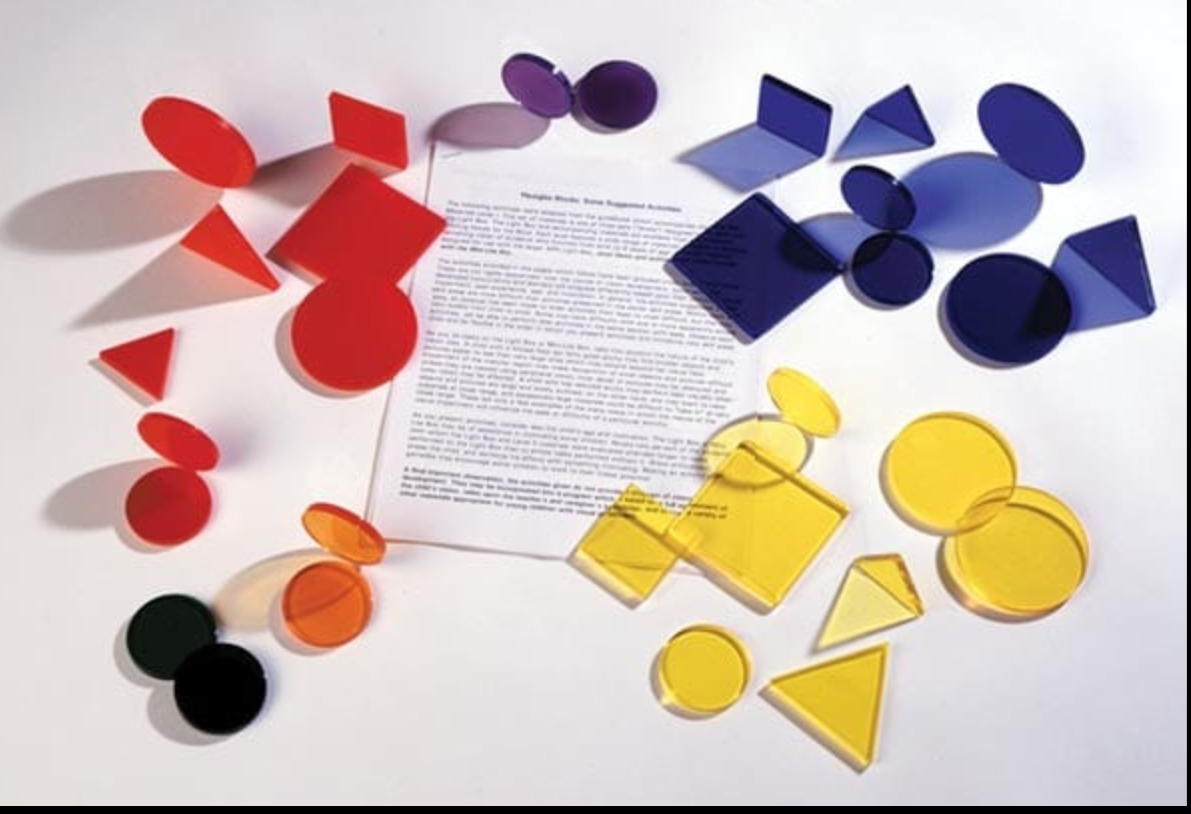 Light Box book
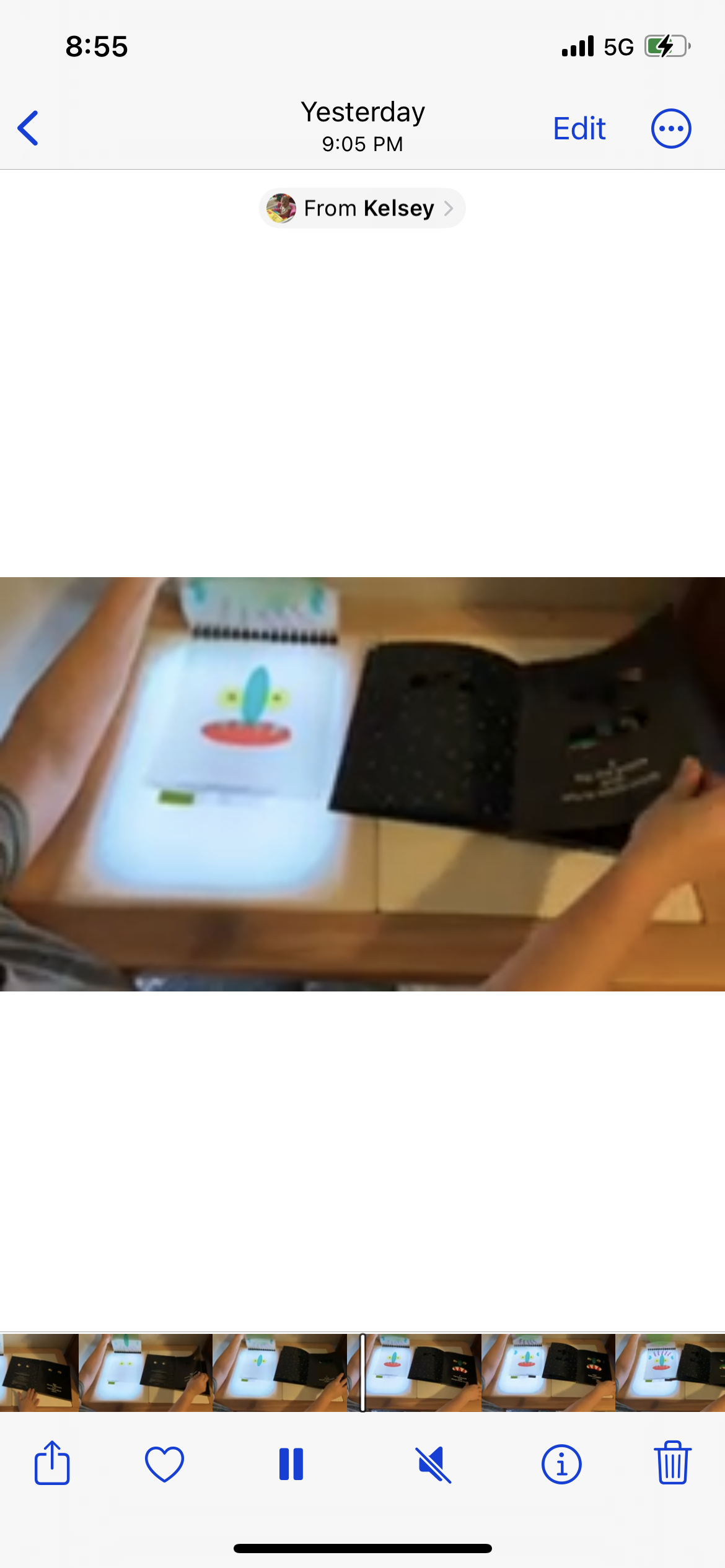 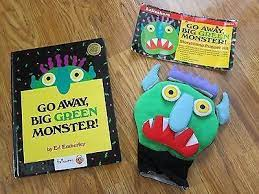 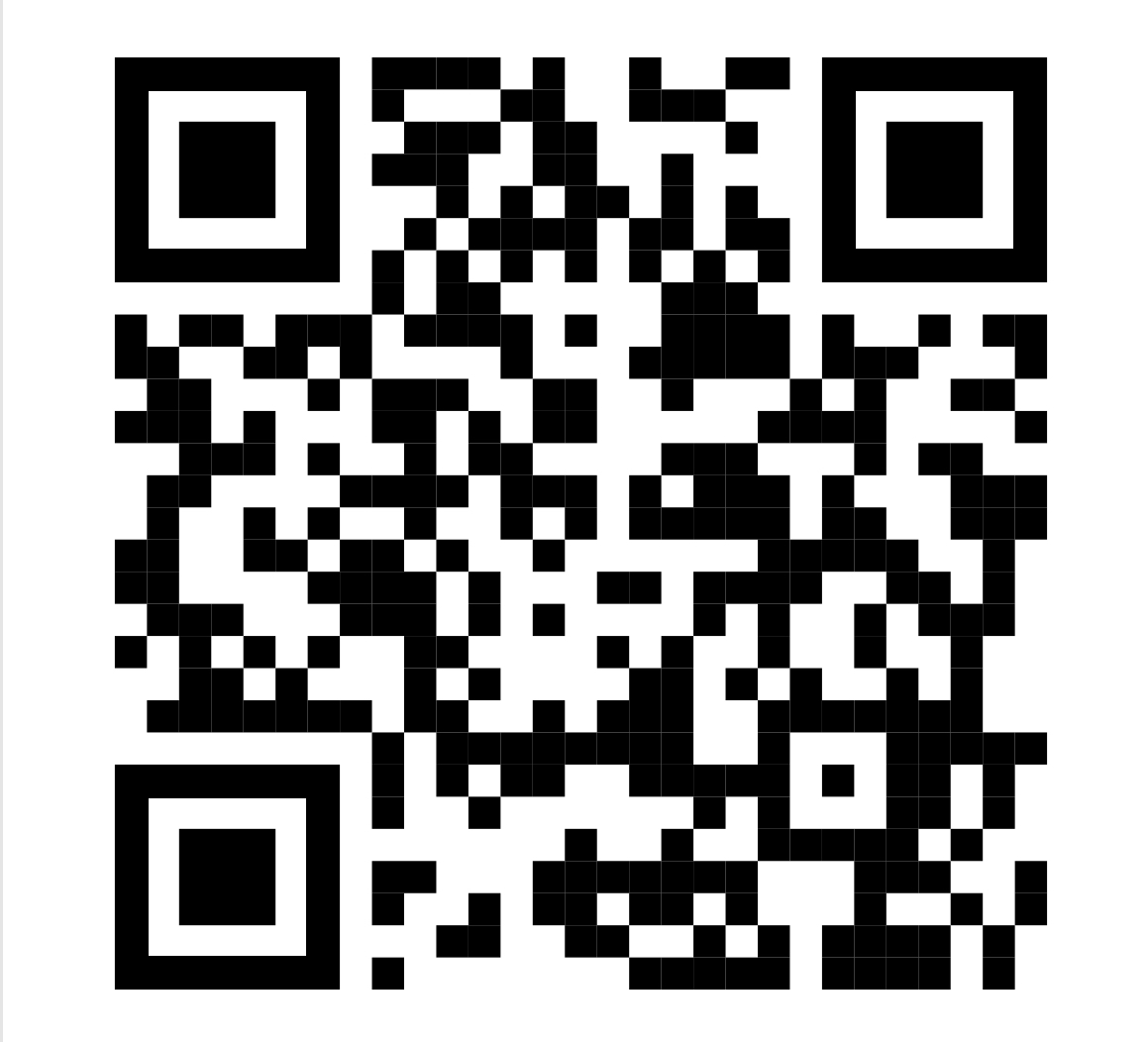 Incorporate Smells (& Taste)!
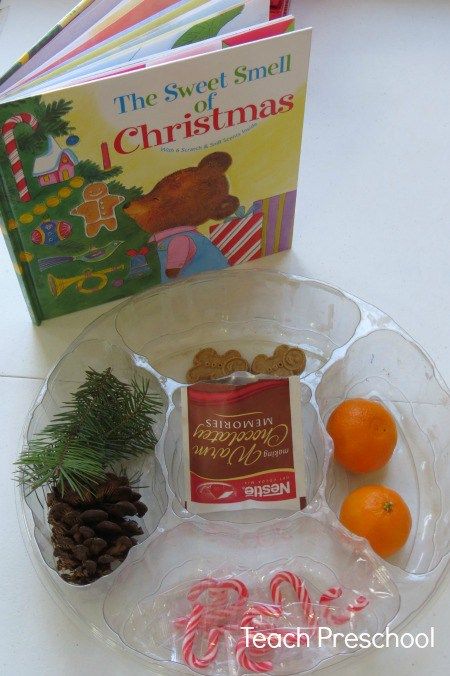 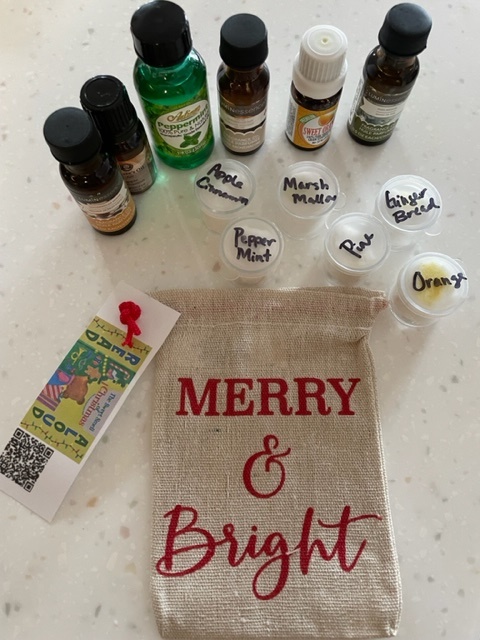 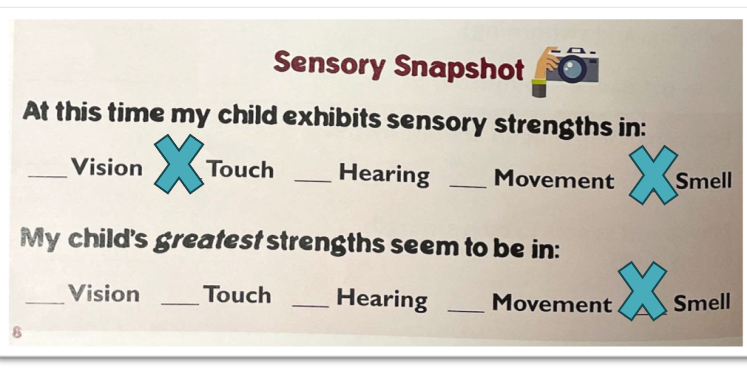 Incorporate items!
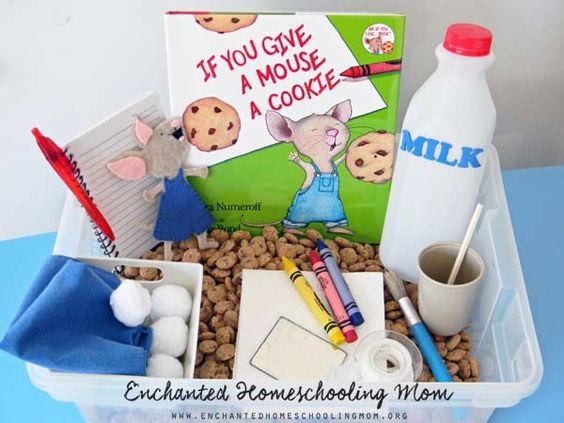 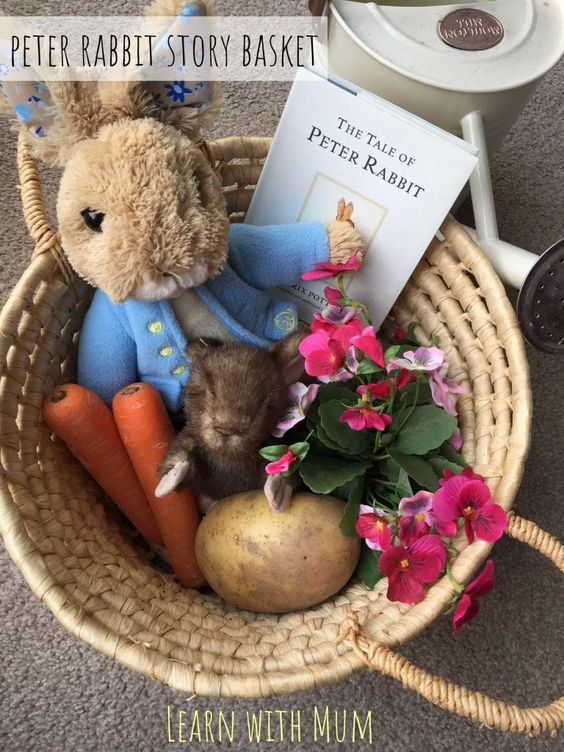 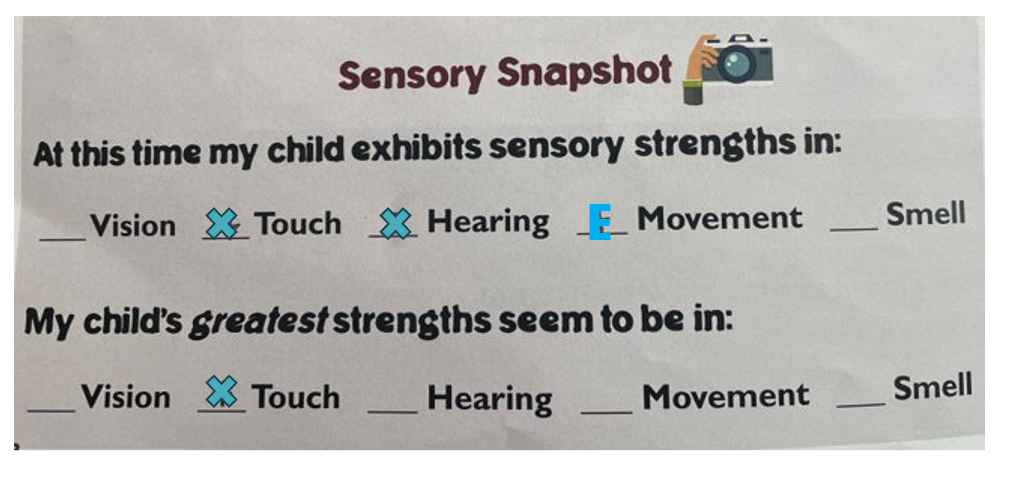 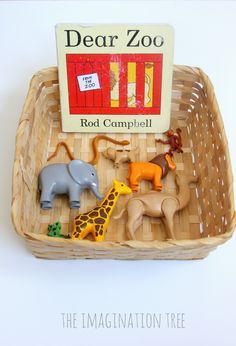 Incorporate 3D Printed Items!
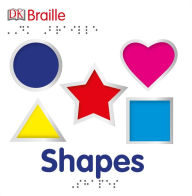 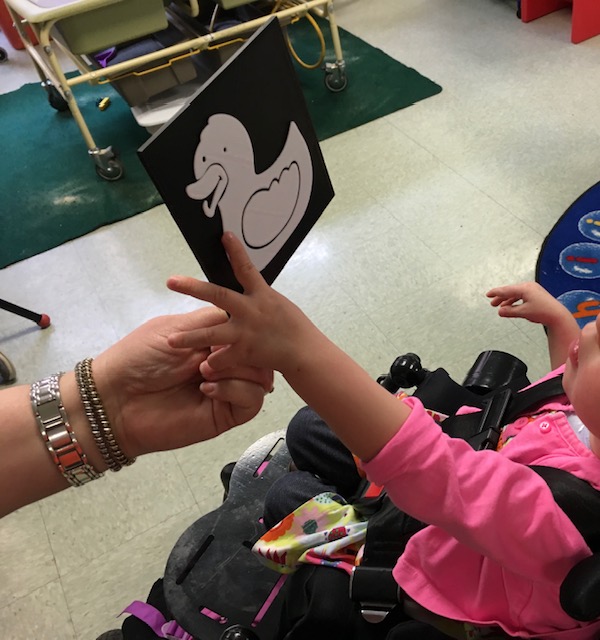 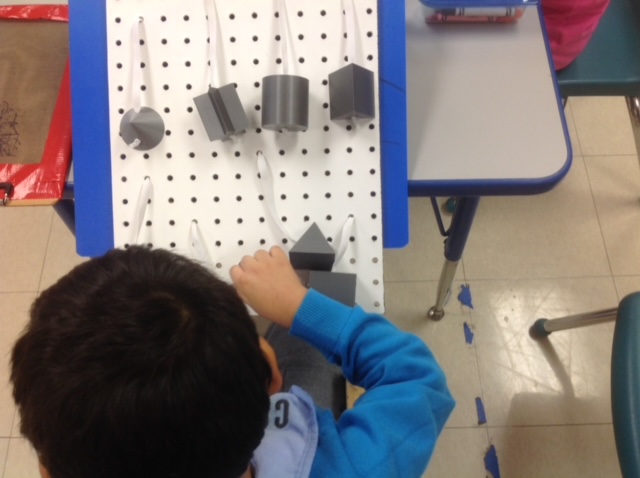 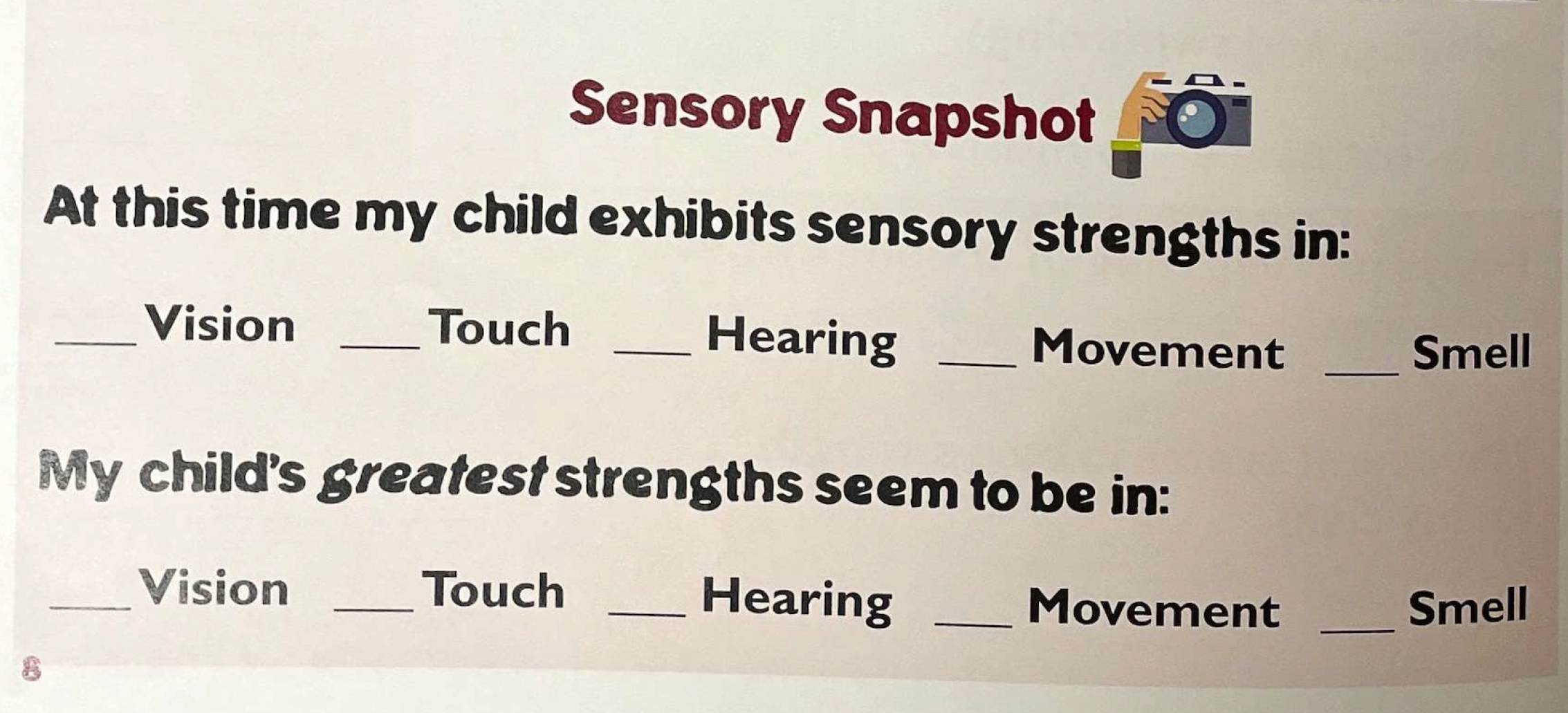 [Speaker Notes: What do you think this Sensory Snapshot revealed to encourage this Family or Provider to incorporate 3D printed items into this literacy activity? CHAT
Vision, Touch, Hearing, Movement]
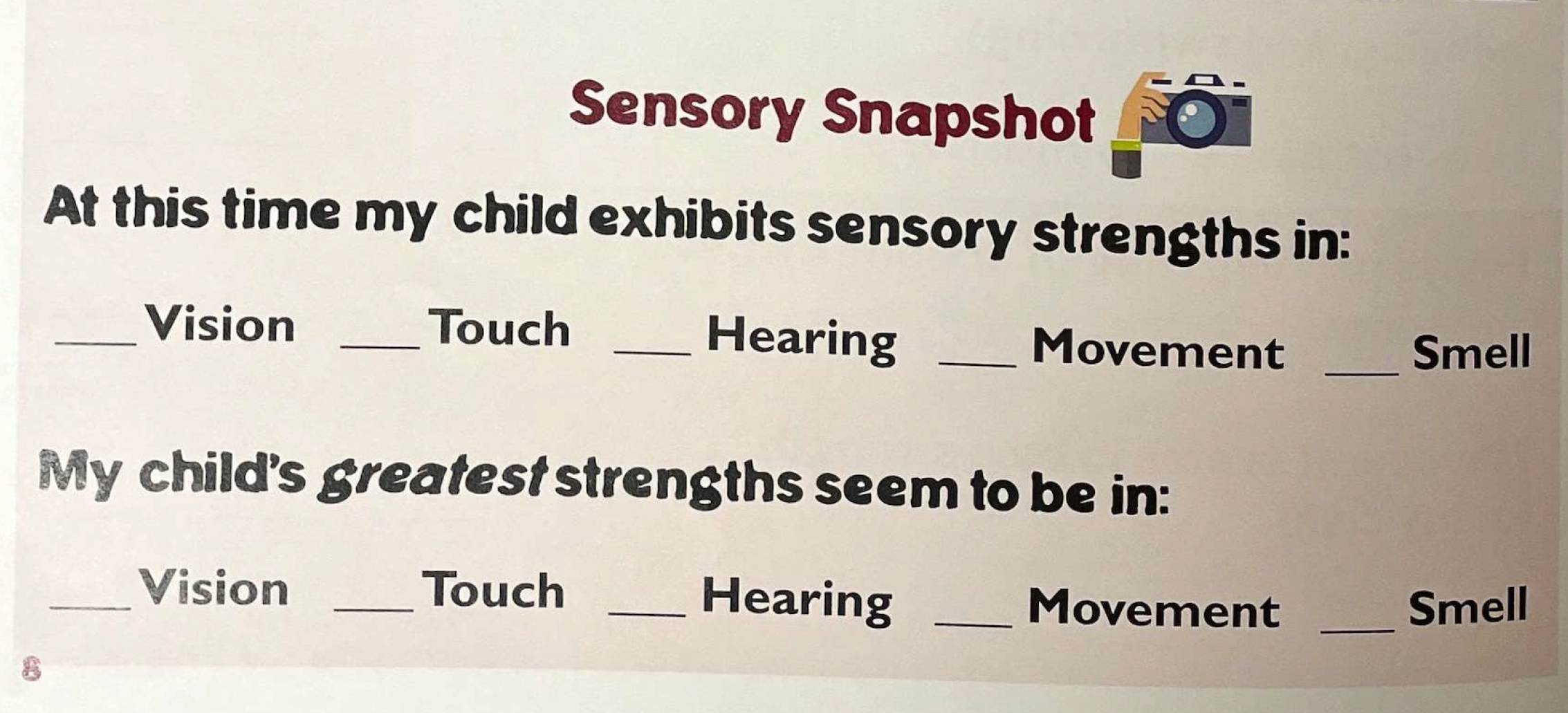 Meet Teddy
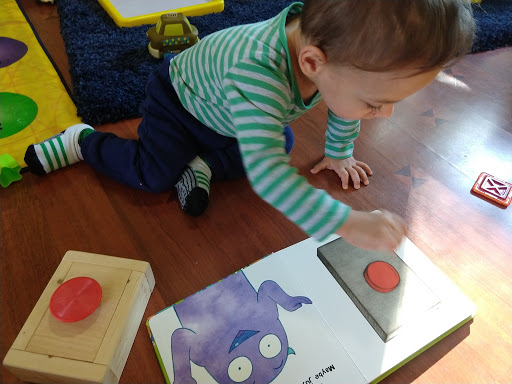 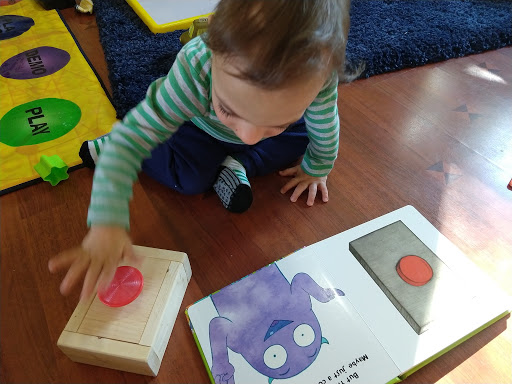 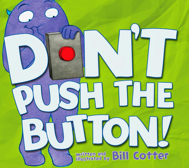 Literacy Across Routines and the ECC...
Concept Building
Communication
Meeting Sensory Needs
Community Access
Orientation & Mobility 
CVI considerations
[Speaker Notes: Mobility 
CVI considerations – we will address more in a moment]
Laptime and LullabiesAdditional Pieces - Handbook
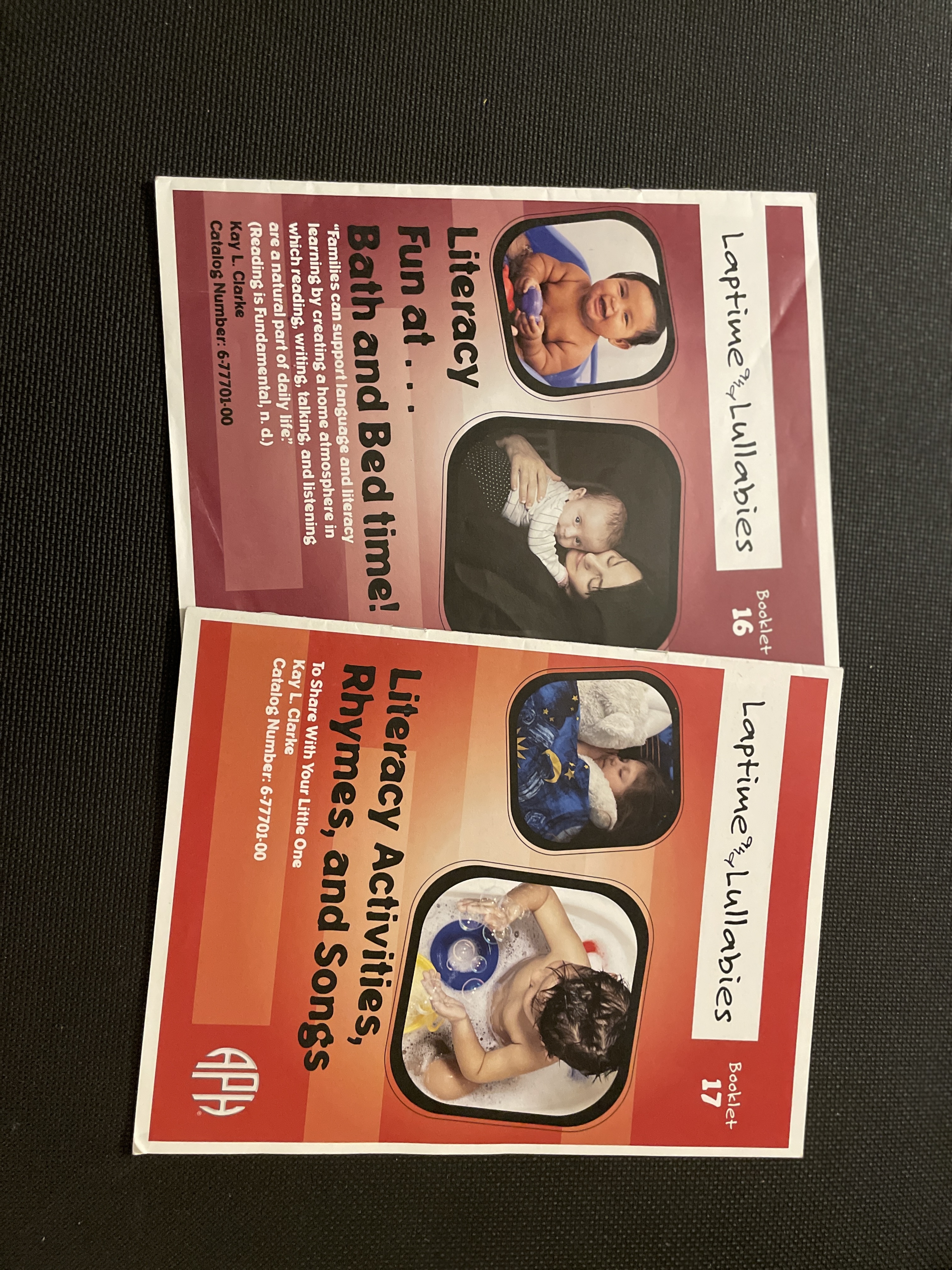 Routines: Bath Time and Bedtime (#16)
Activities, Rhymes, Songs (#17)
Daily Routines: Bath/Bed
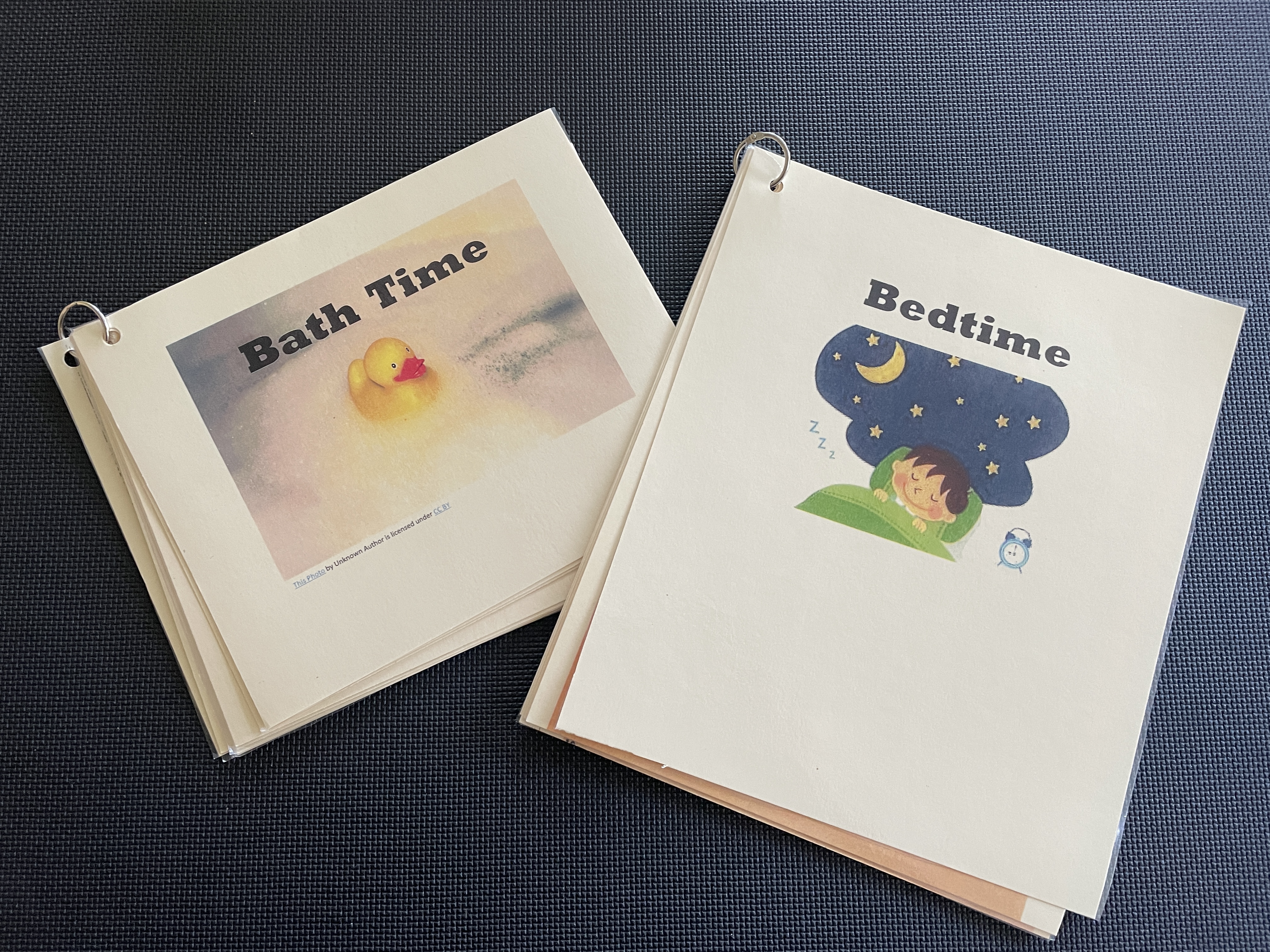 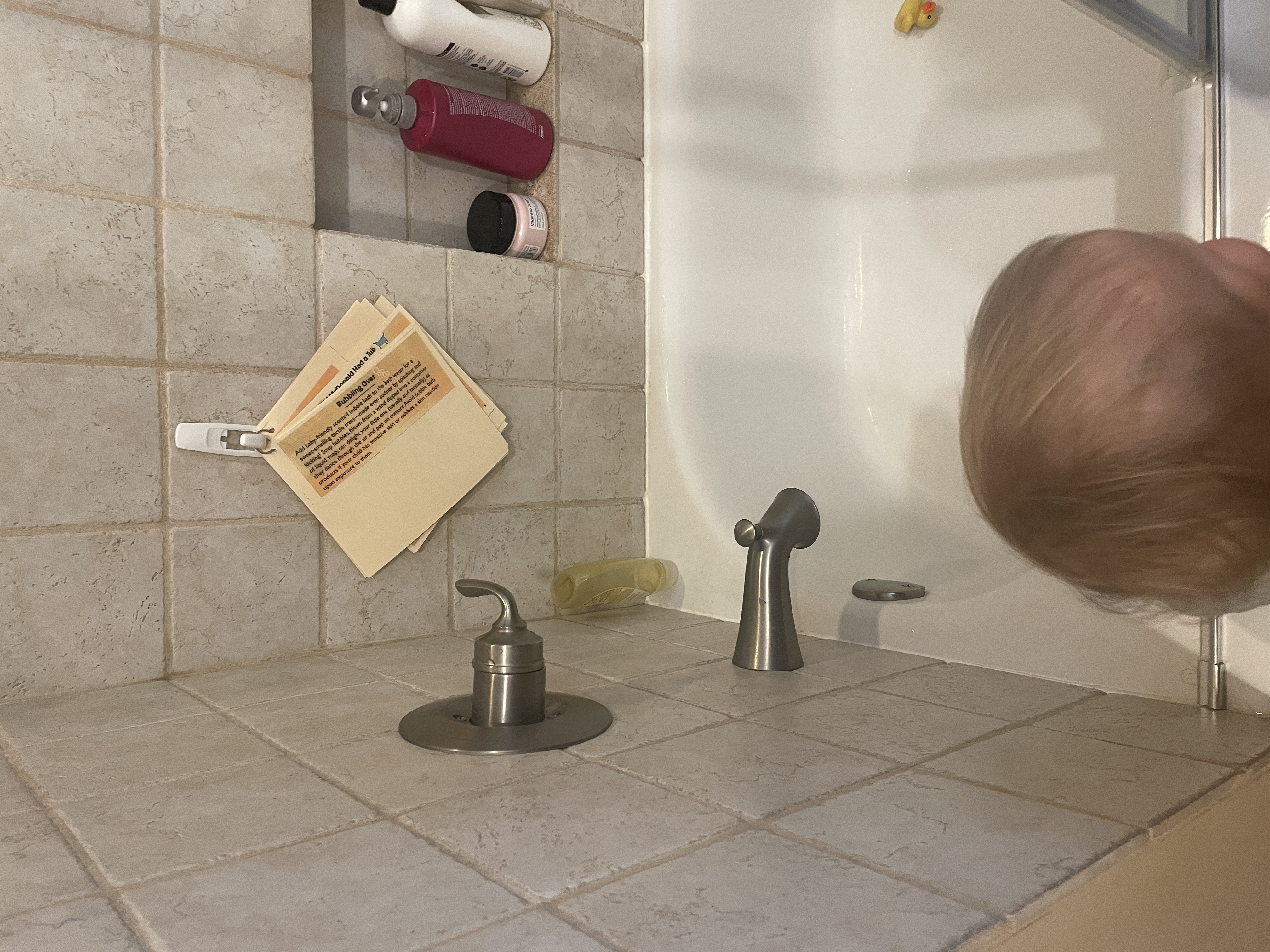 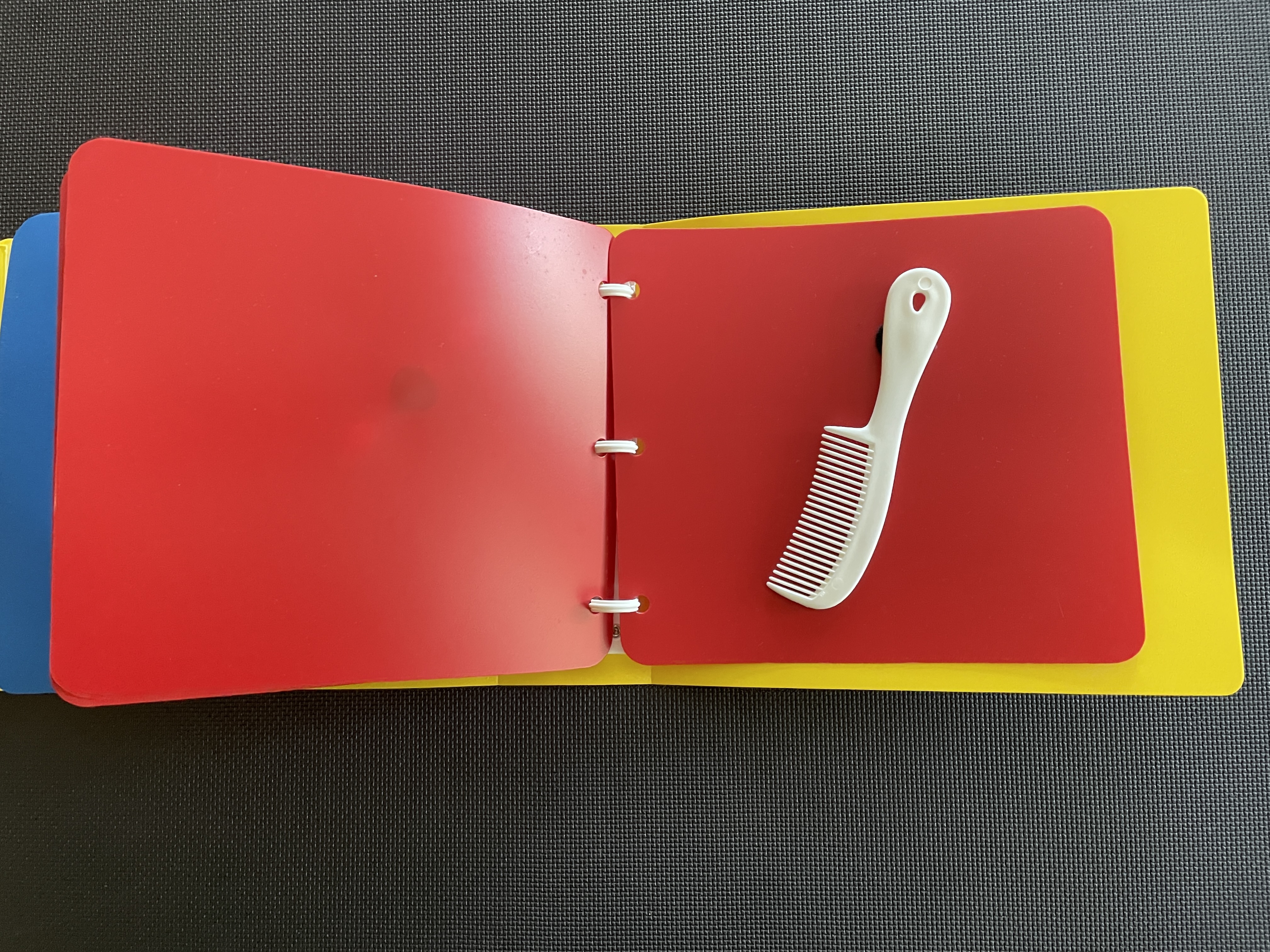 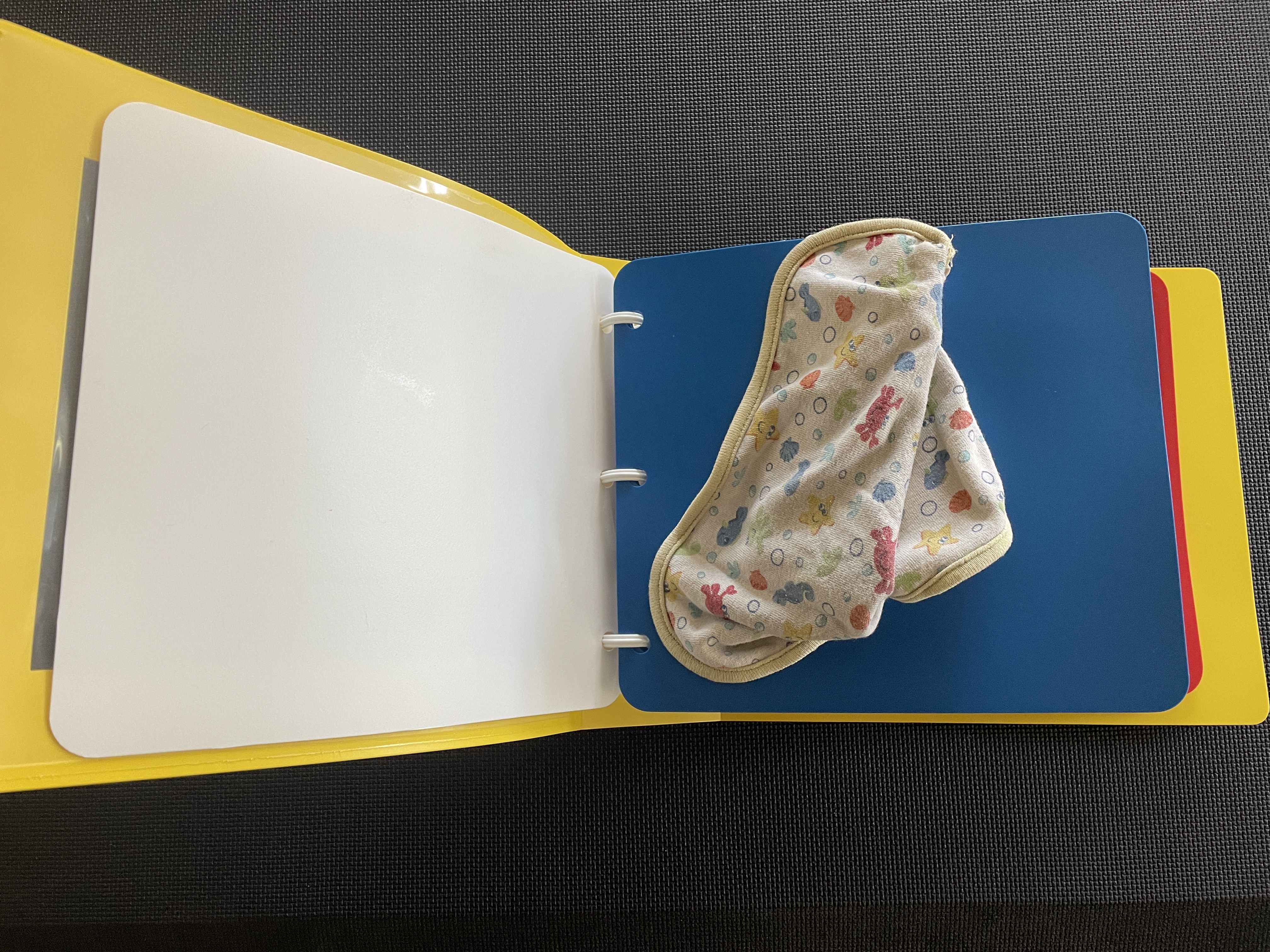 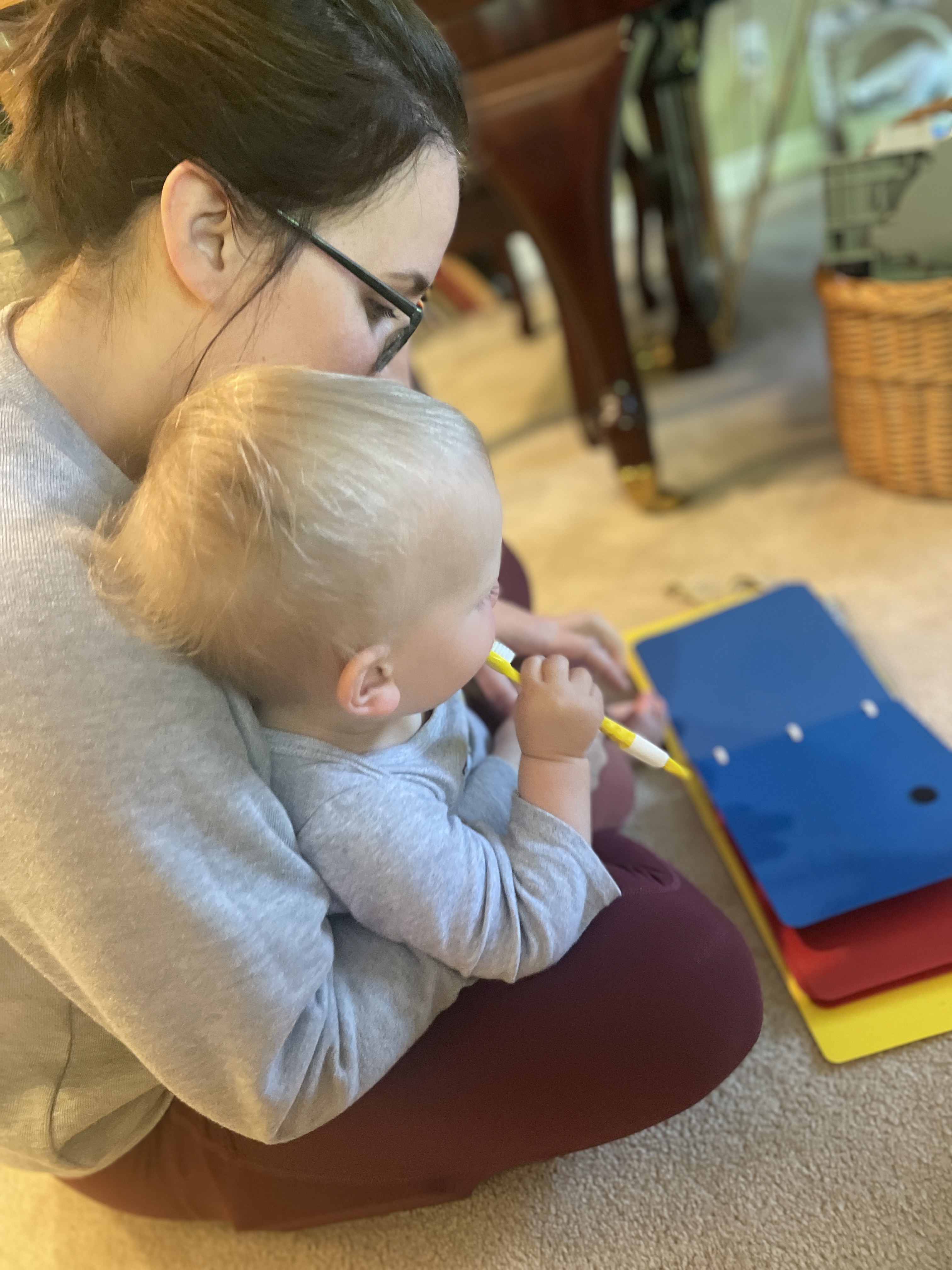 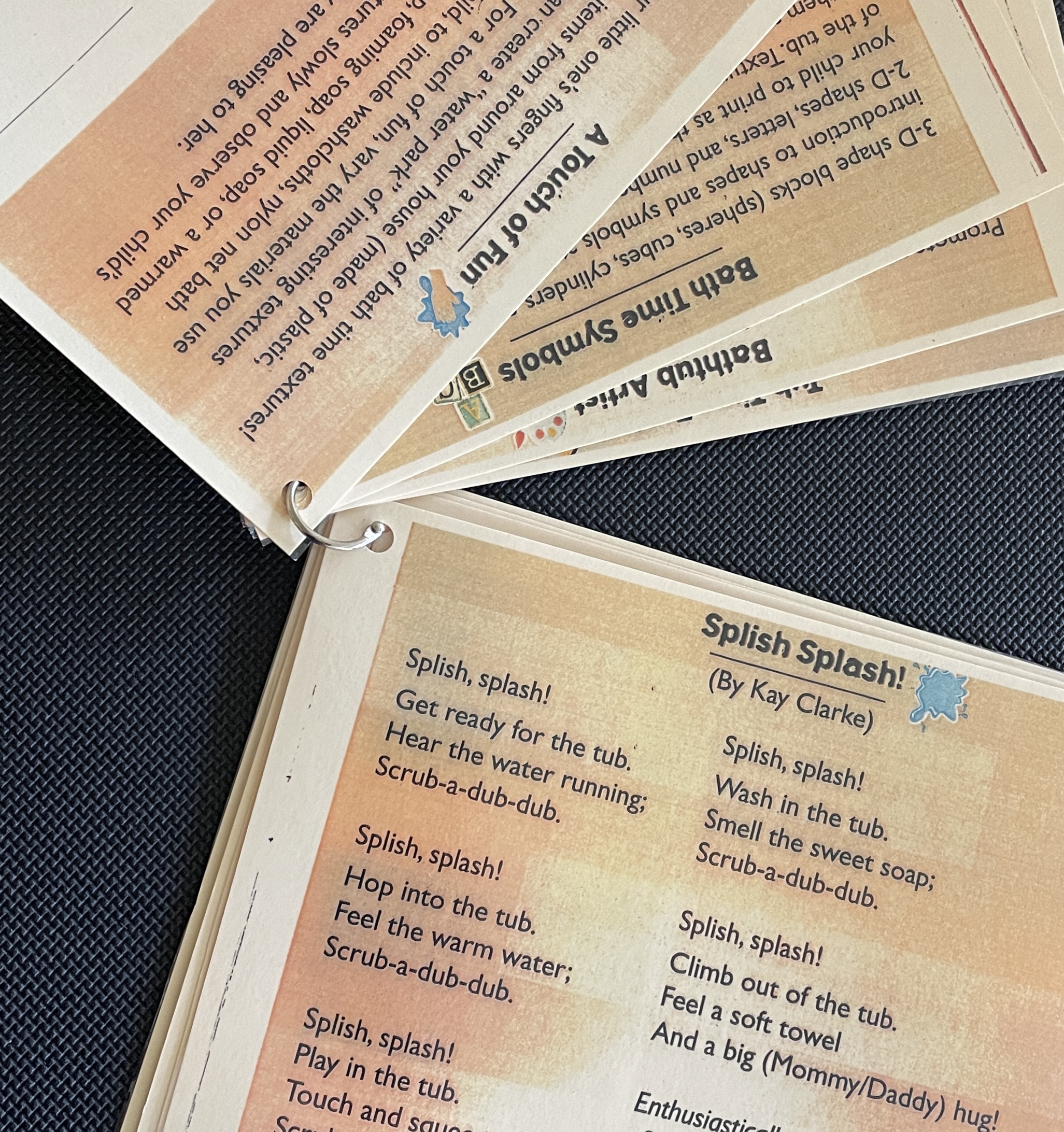 Access
Book Skills
Contextual Story Telling
Communication: Objects
Play
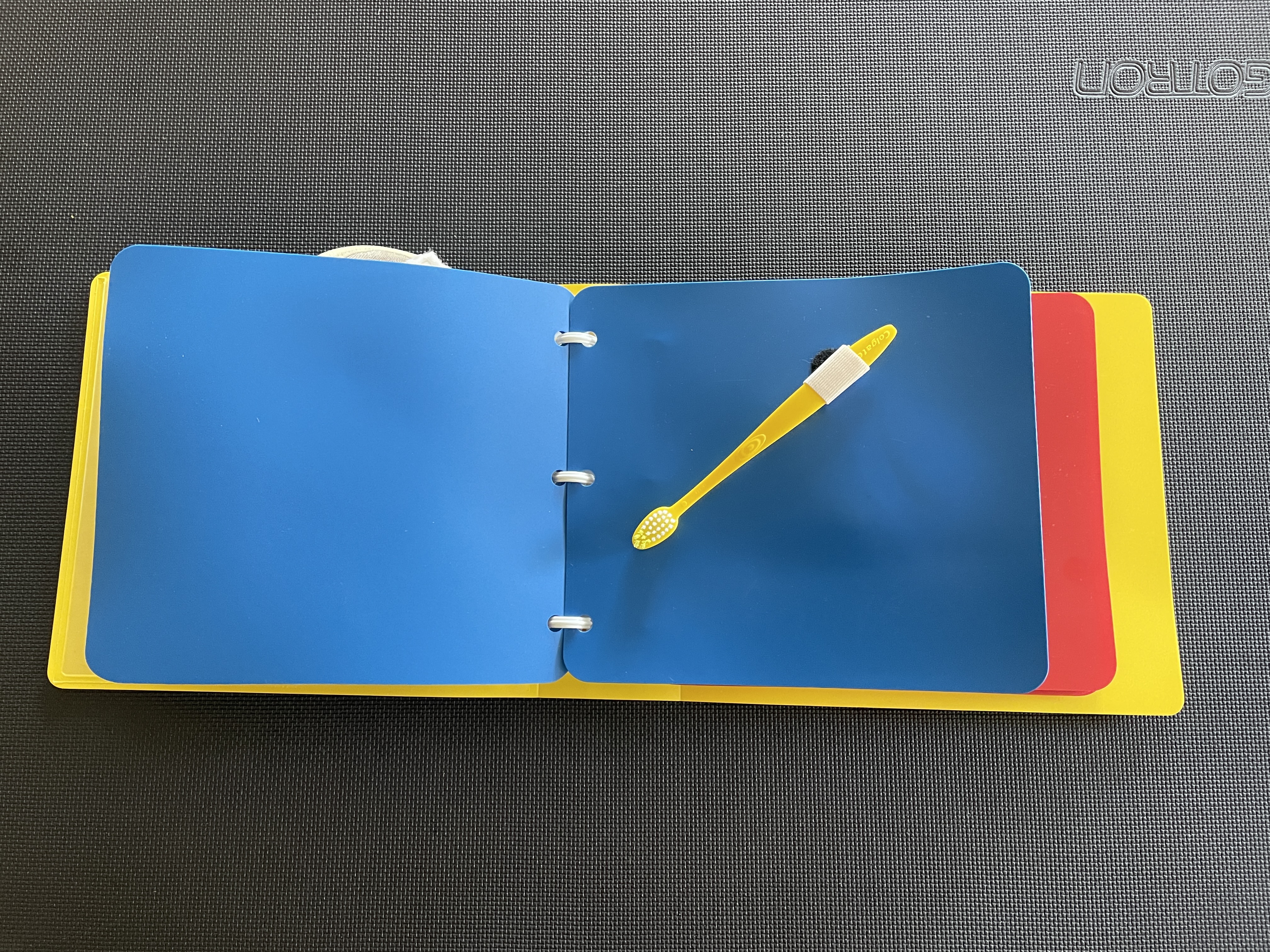 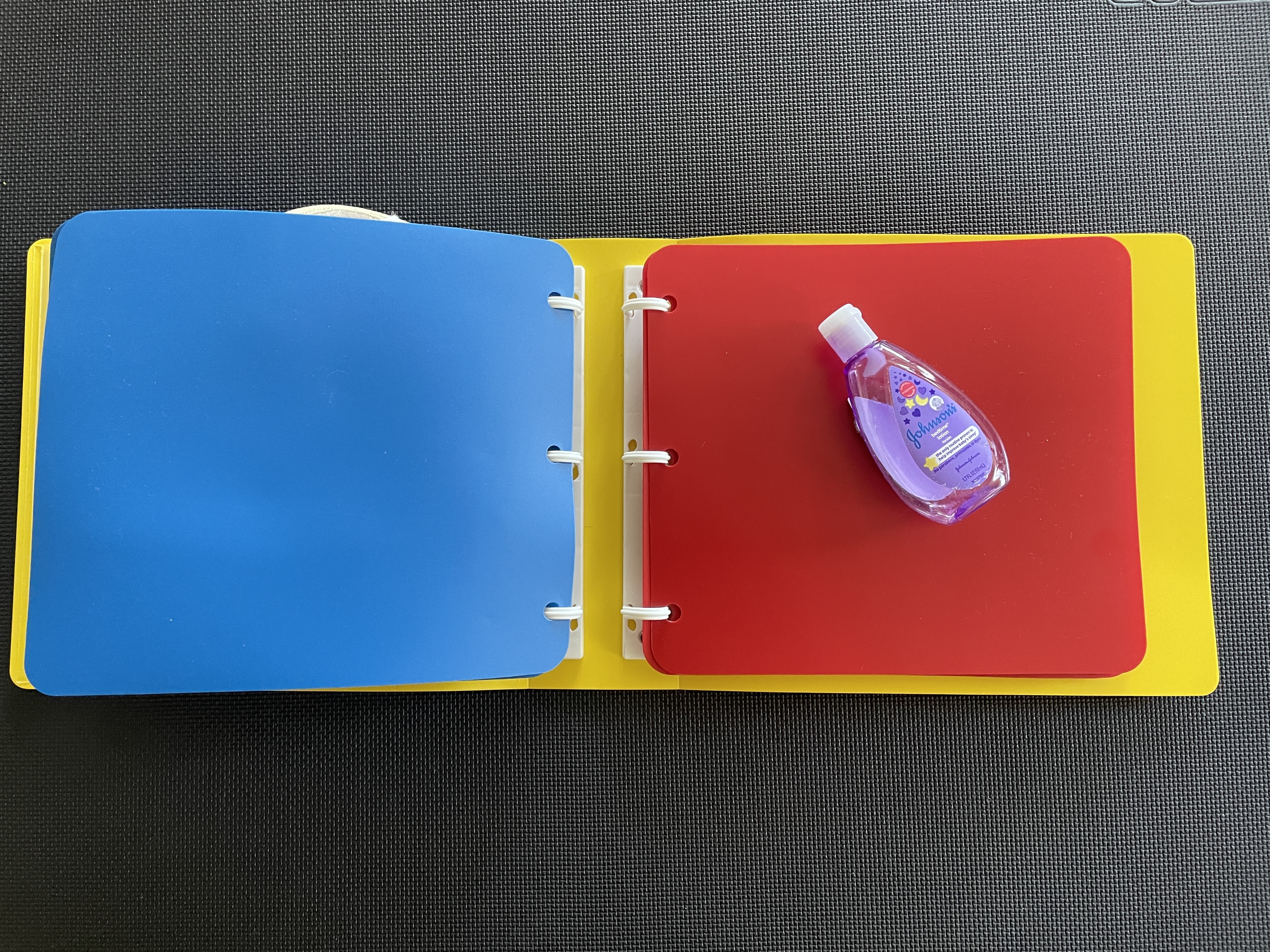 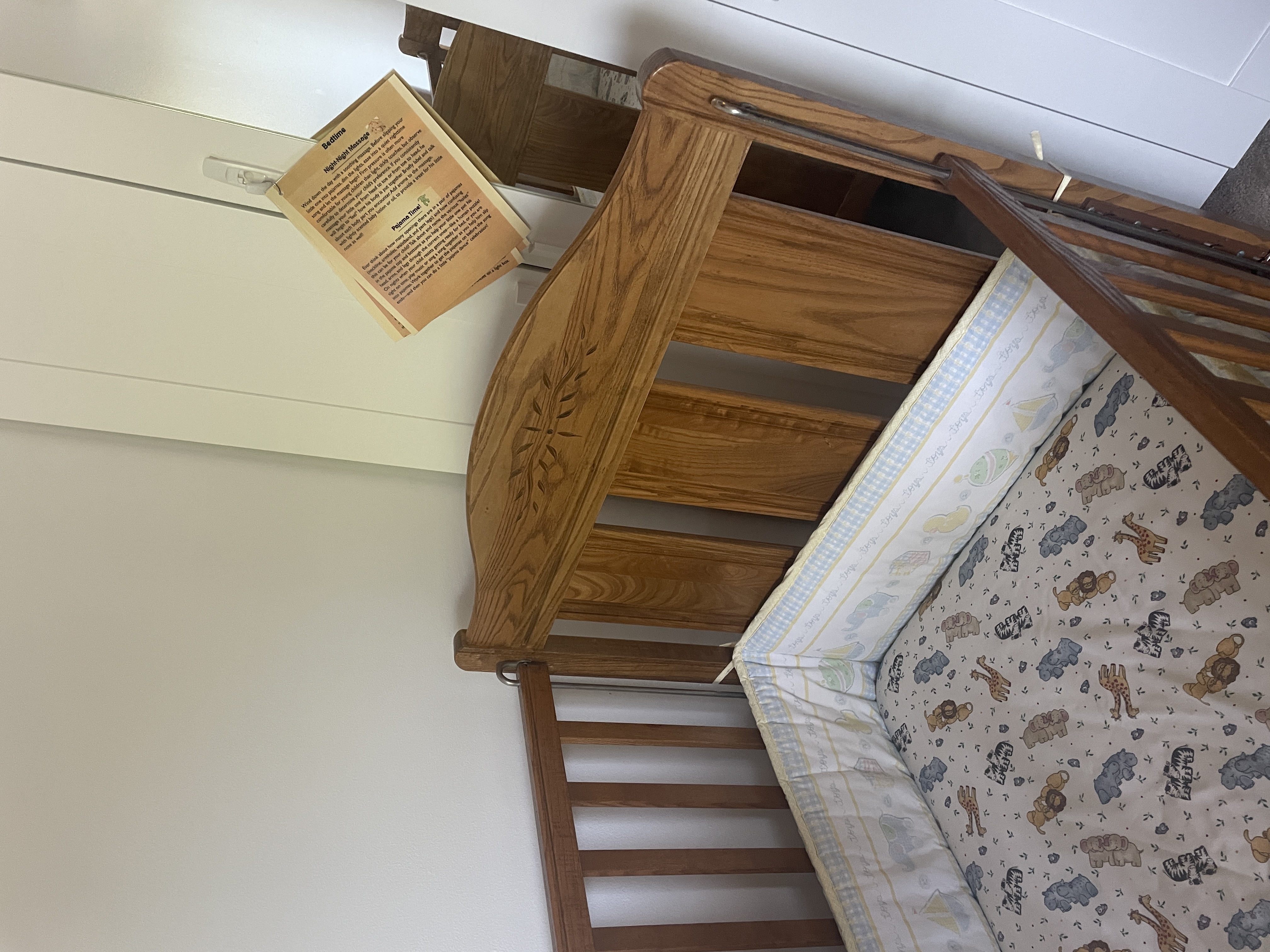 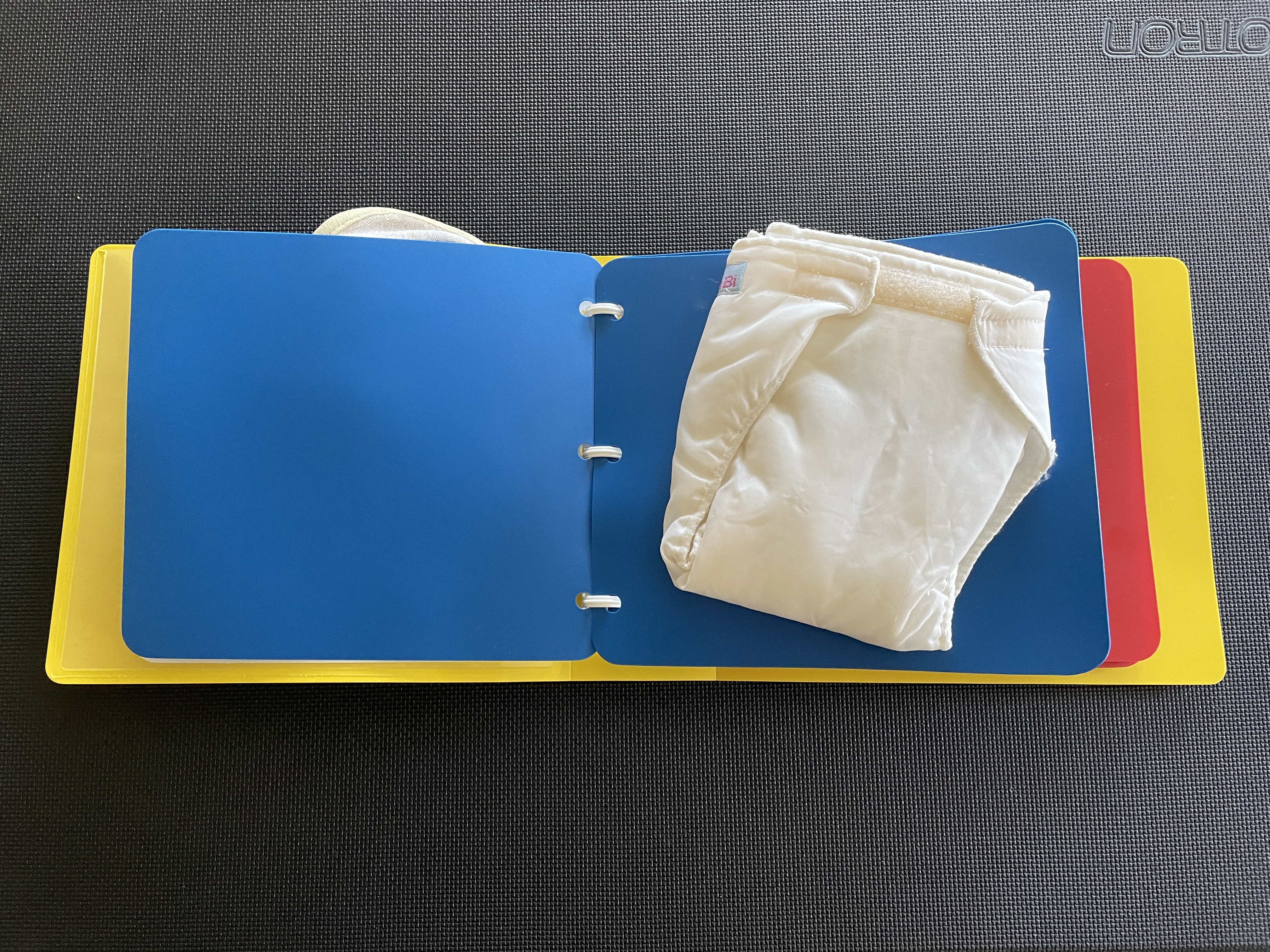 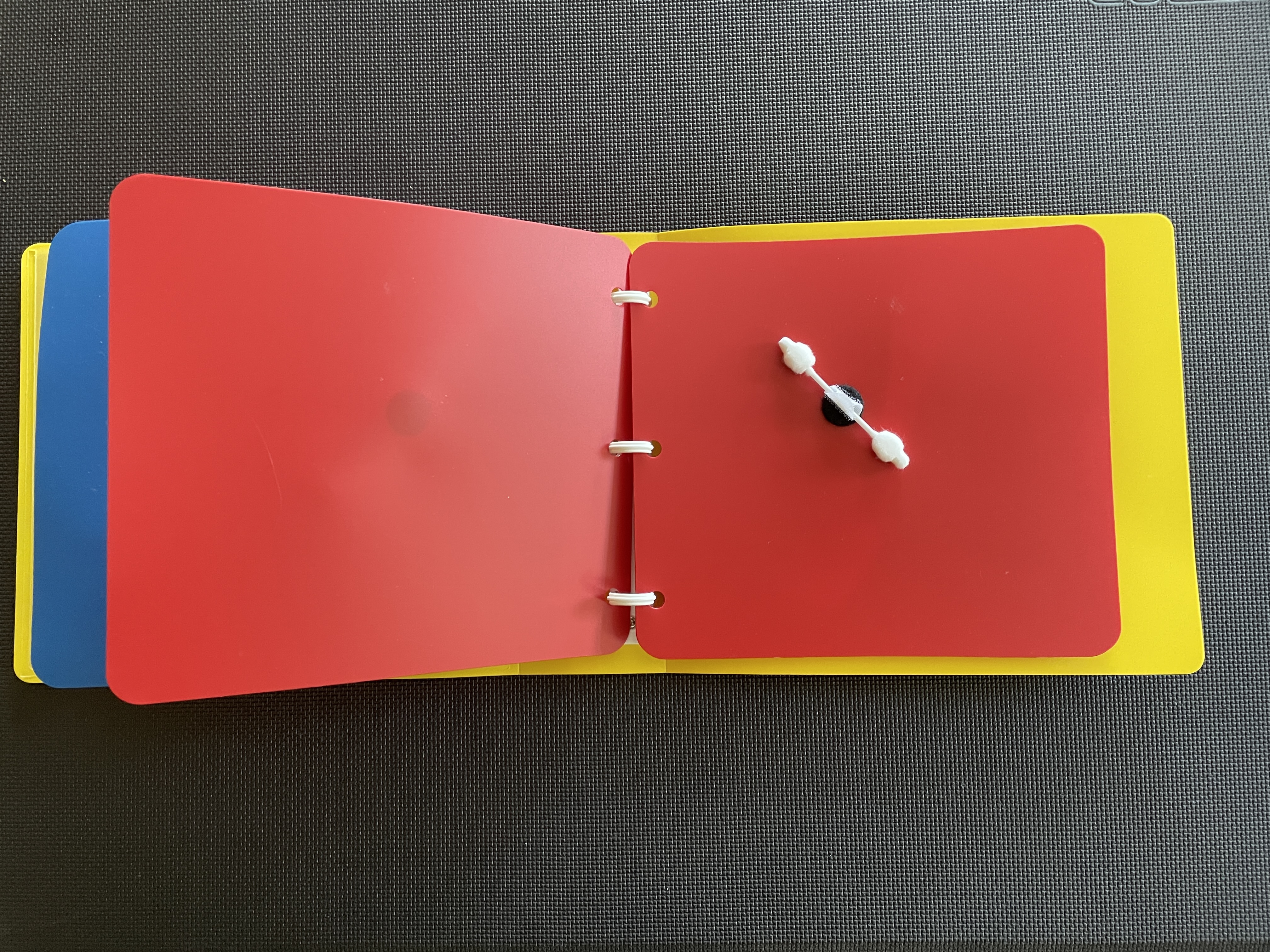 [Speaker Notes: Helping families recognize how a structured routine contributes to early literacy makes it all come together. 
Easy Access helps to make sure it is built in and not "another thing to remember" this family began by cutting apart their bedtime/bathtime booklets, laminating and hanging in the area. It not only gives quick access to the songs etc. But it is a reminder to slow down, and have fun!
Nex they helped to create a book that follows along with the bath/bed routine they have established. They incorporate like a social story, all the while reinforcing book skills like top, bottom, left, right, turn page, beginning & end. This is simplest format and includes the objects that their child naturally comes in contact with. These same objects can be incorporated into communication cues. 
What are some additional ways this family could adapt this book as their child becomes ready for more? (include pictures of object on opposite page, word on opposite page, braille....)
They have also incorporated the book into play – going through each page and practicing  on a favorite stuffed animal or on mom/dad/grandma. This is also incorporating reading comprehension!]
Daily Routines: Mealtime
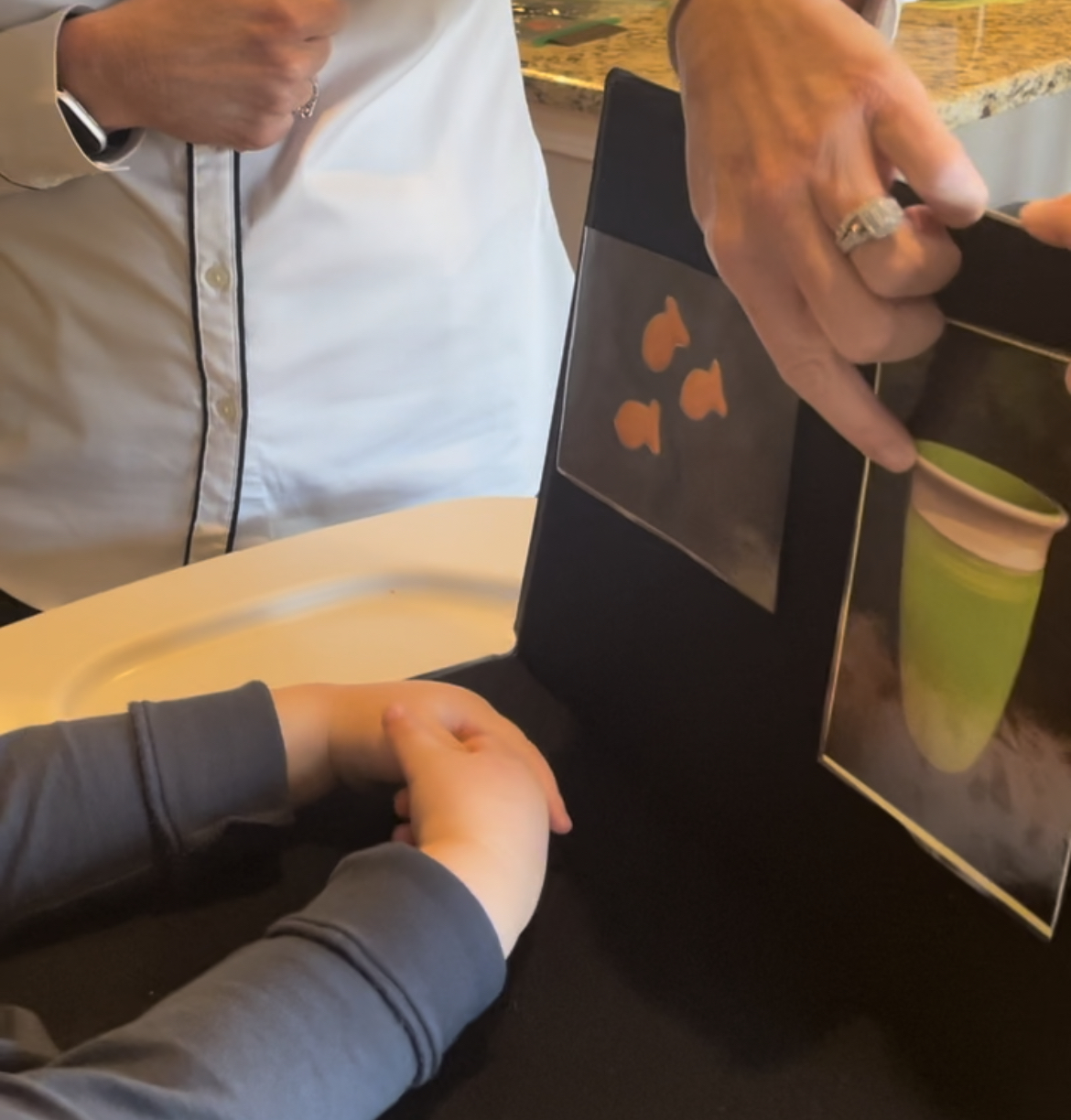 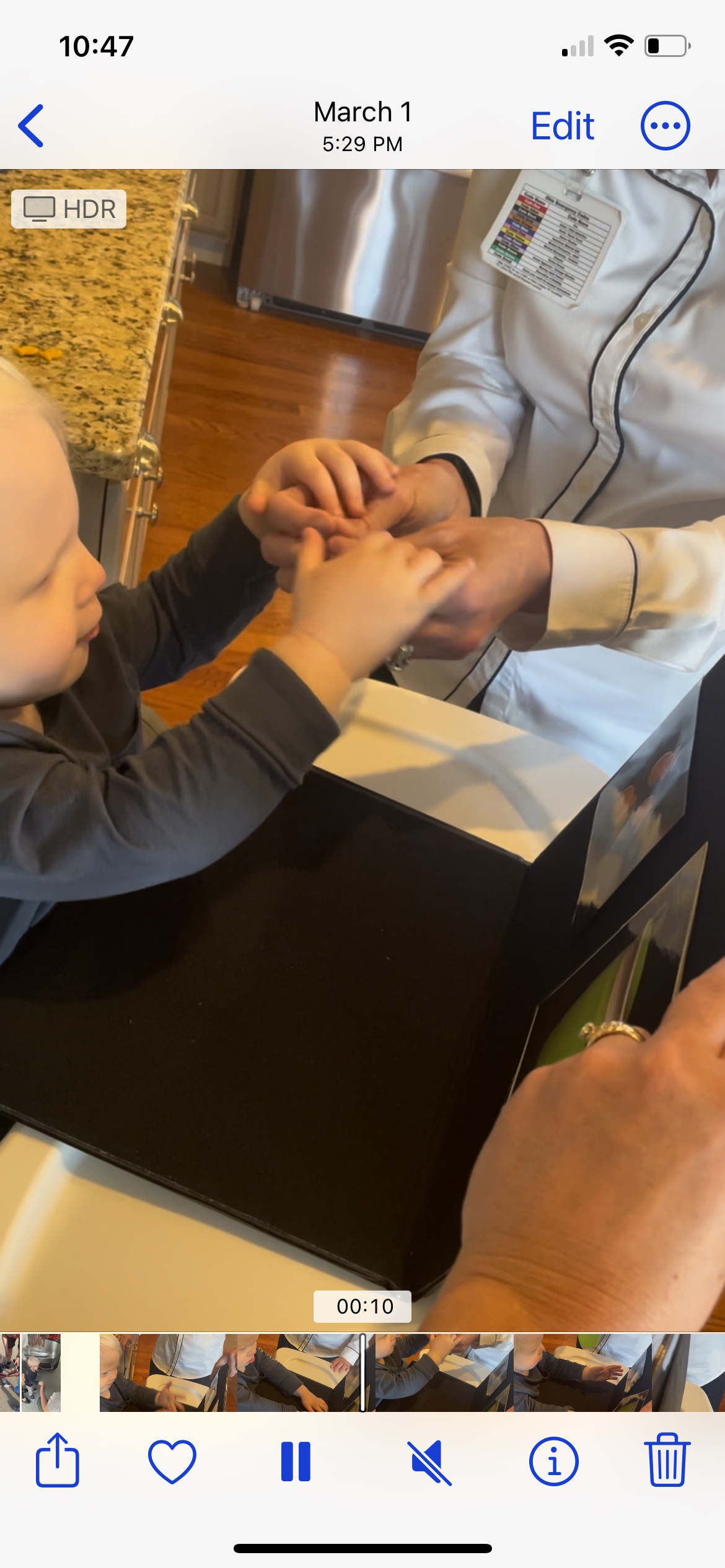 Communication
Concept Building
3D to 2D
Use of tools
Print/Braille
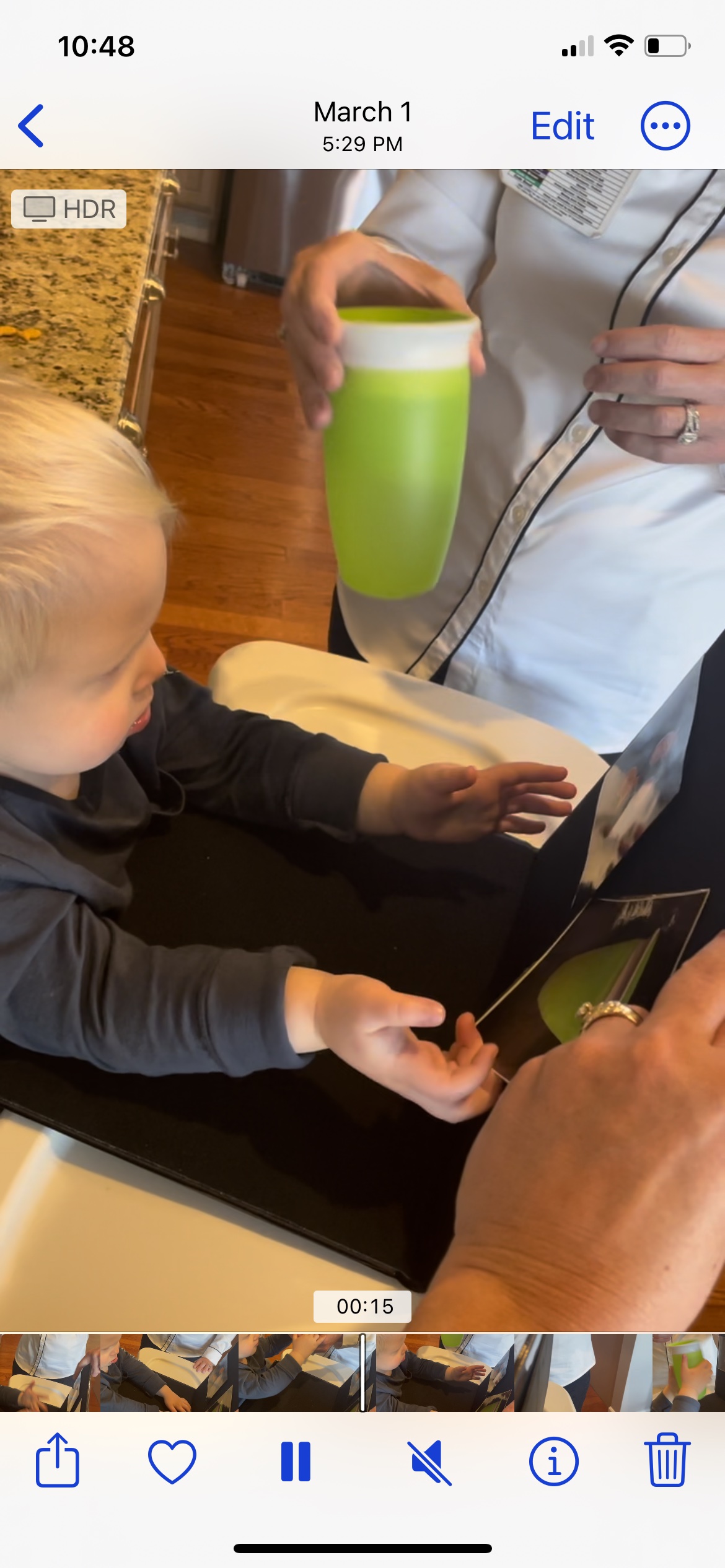 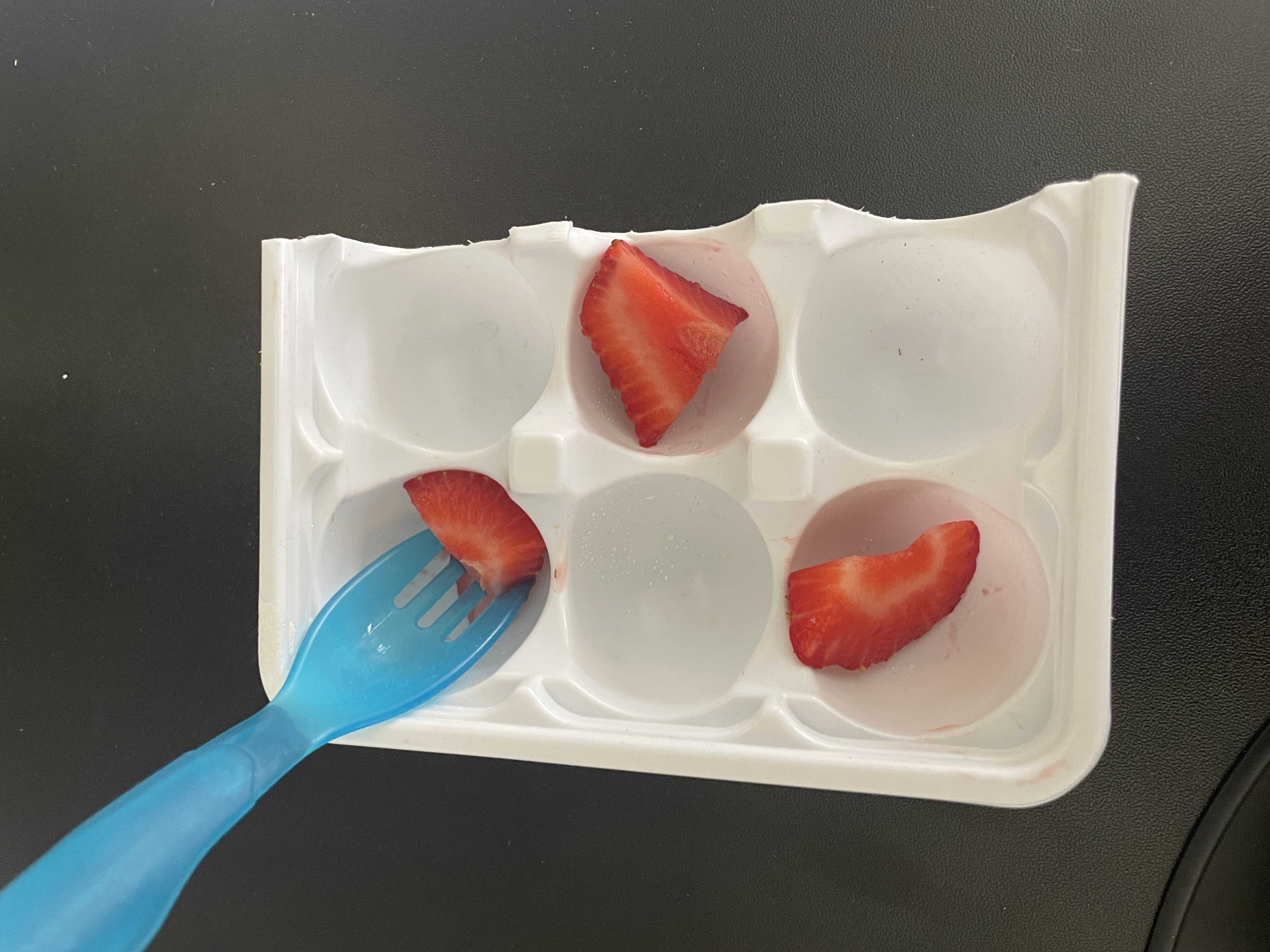 [Speaker Notes: What are the types of early literacy that you see happening in this series of photos? 

Total Language model: Hand under hand sign, introduction of pictures (high contrast and isolated), comparing picture to object, transition from objects to pictures
Braille cell -  finding in dots 1,3,5 – building letters
Use of tools fork – (explain how the container was attached to tray)
by isolating the bites of food in the small spaces, it makes poking much easier, no sliding and separated to locate easier
Using fork to locate spaces or bites is pre-mobility skill, use of cane


Do you have additional ways you have seen (or facilitated) literacy throughout a daily routine]
Literacy on the Go!
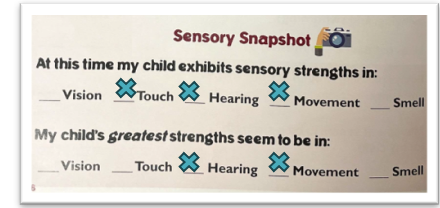 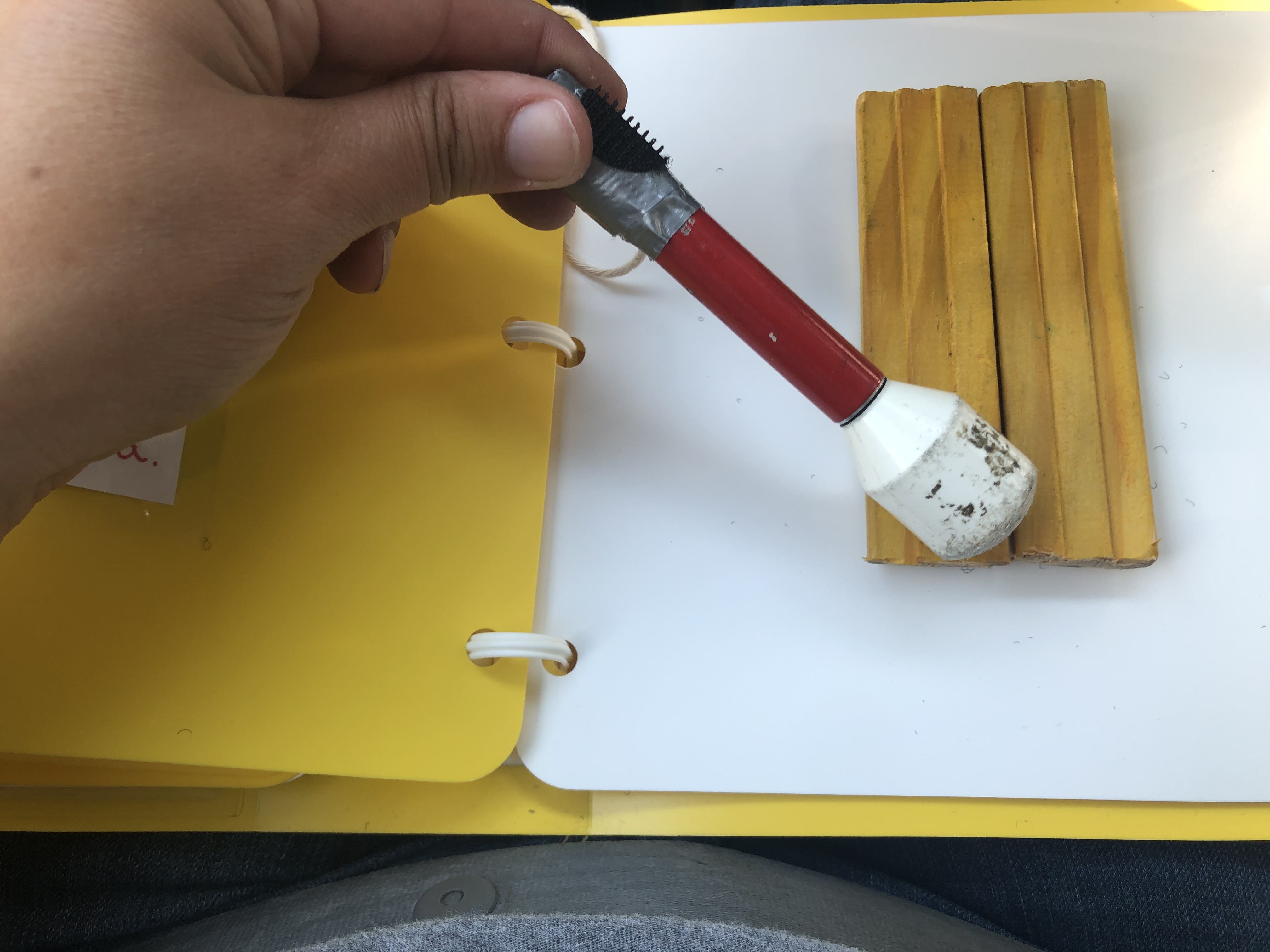 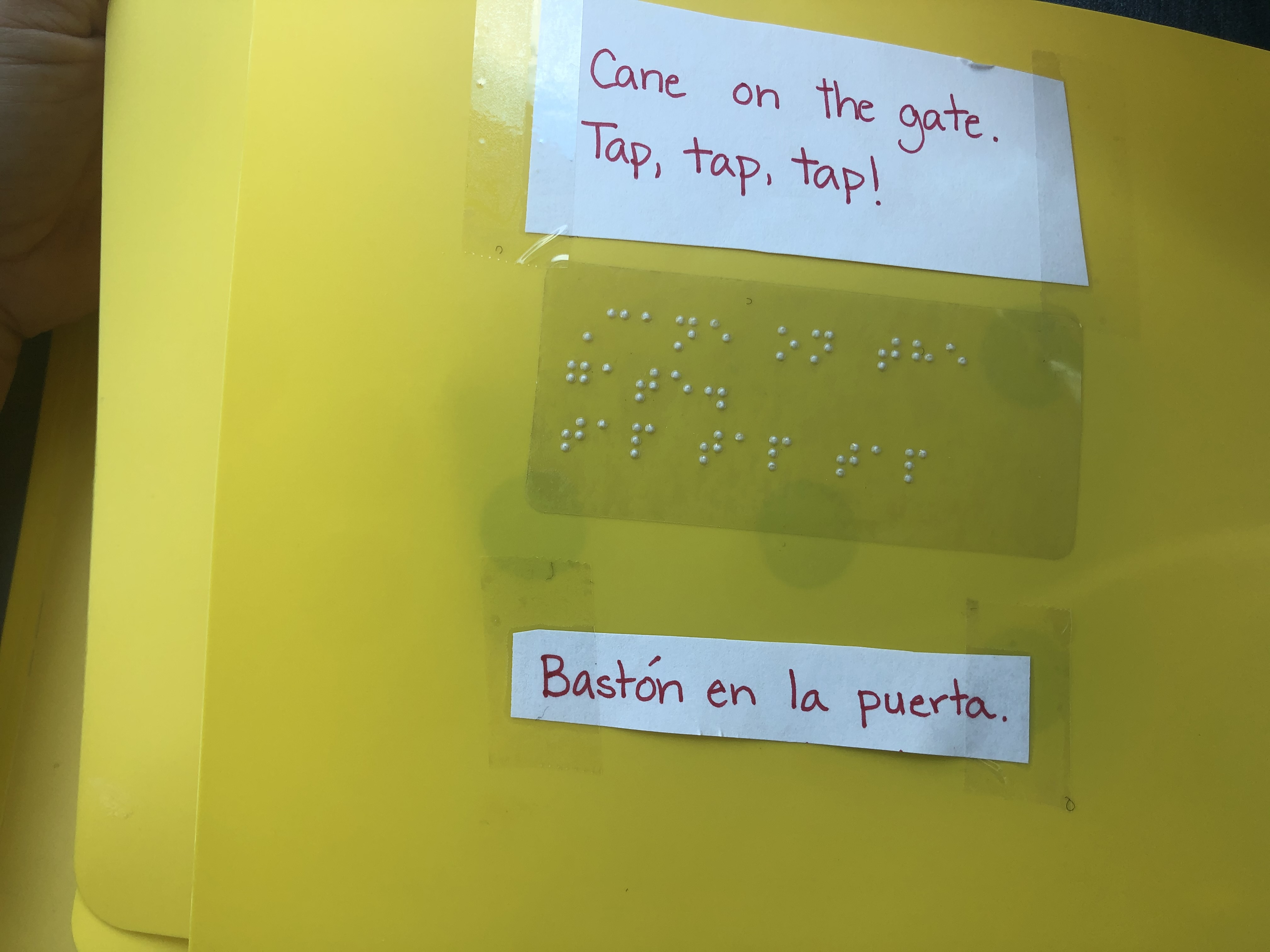 This homemade book explored the sounds, textures and specific route this toddler encounters each day on her way from the porch to her back yard to play.
Other Considerations…
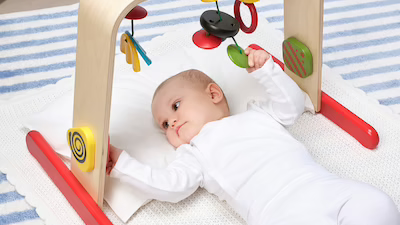 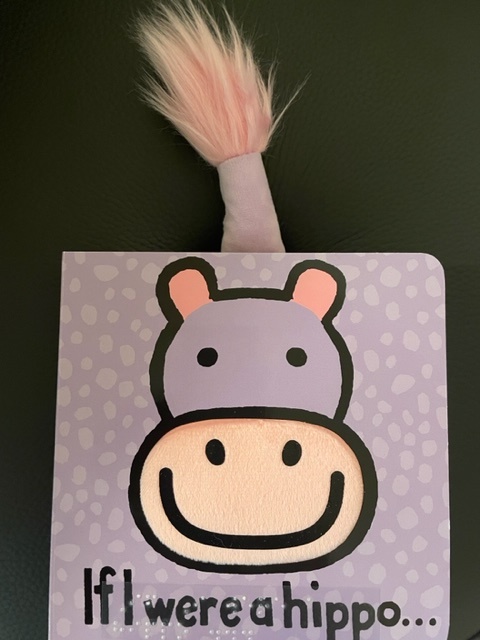 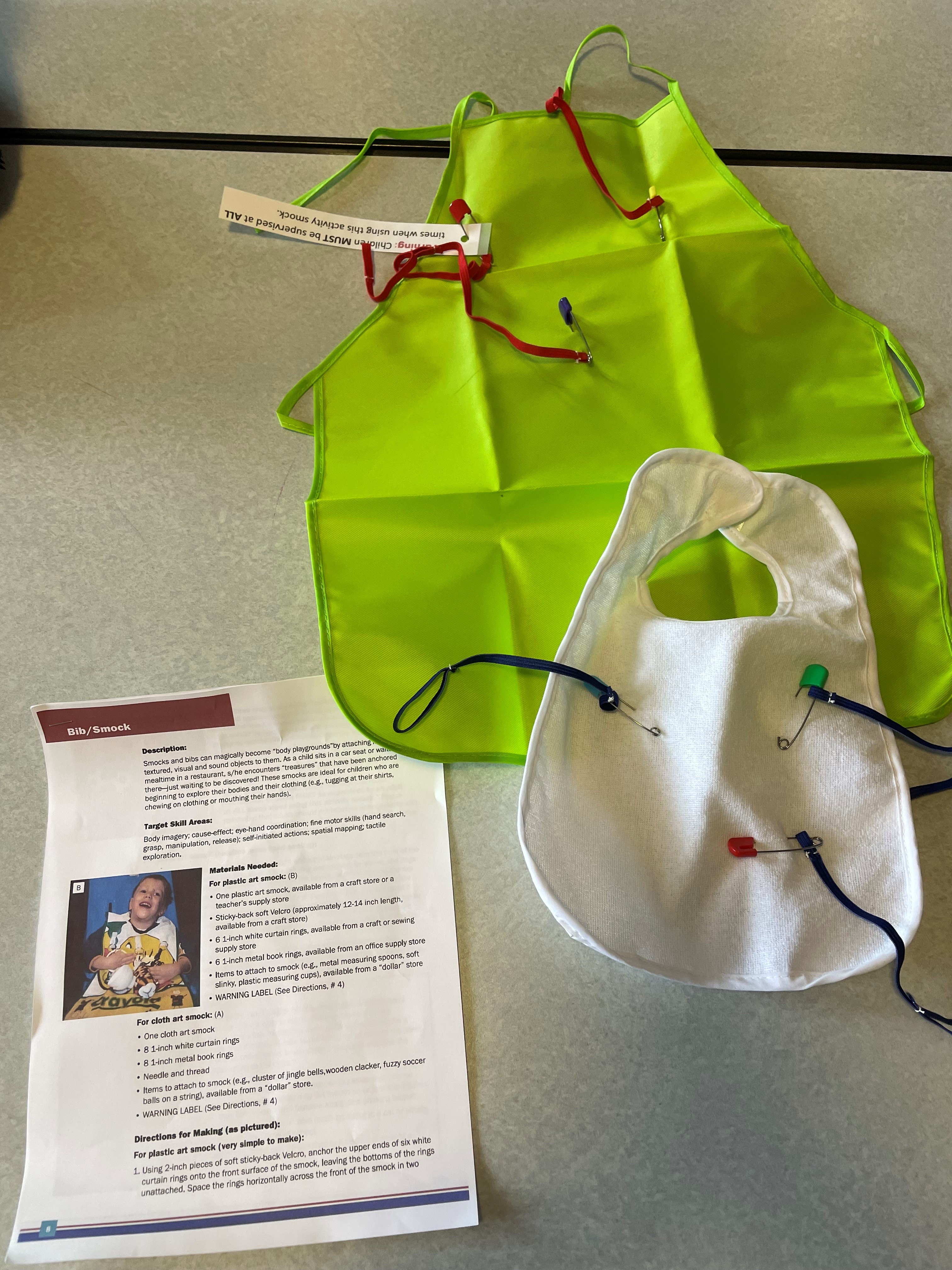 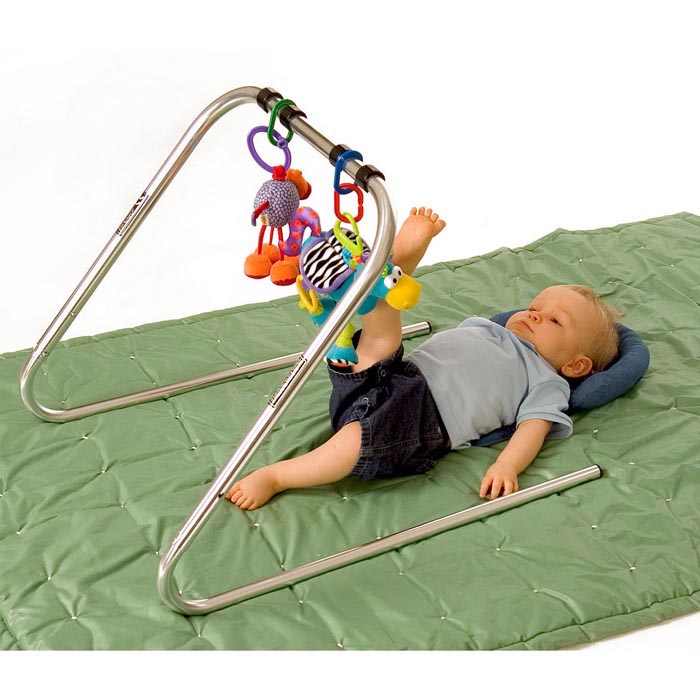 Wrinkly
Scratchy
Squishy
Muddy
Shiny
[Speaker Notes: Motor control, vision impacting motor movements and pursuit of toys in the environment. 
What kinds of things can you hang or attach to an activity bib or smock that go with this story? CHAT]
No book, no problem!
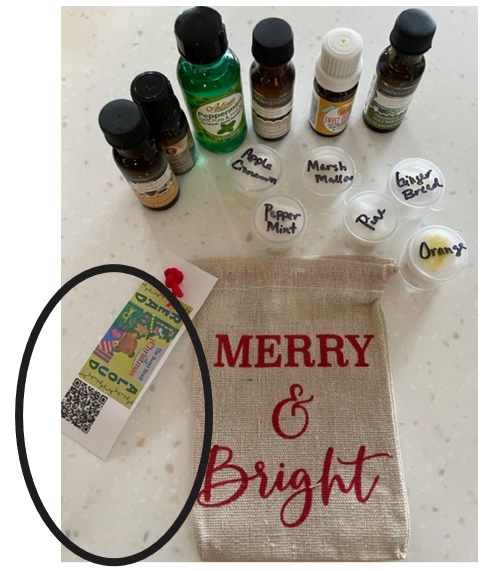 Hands-On Learning!
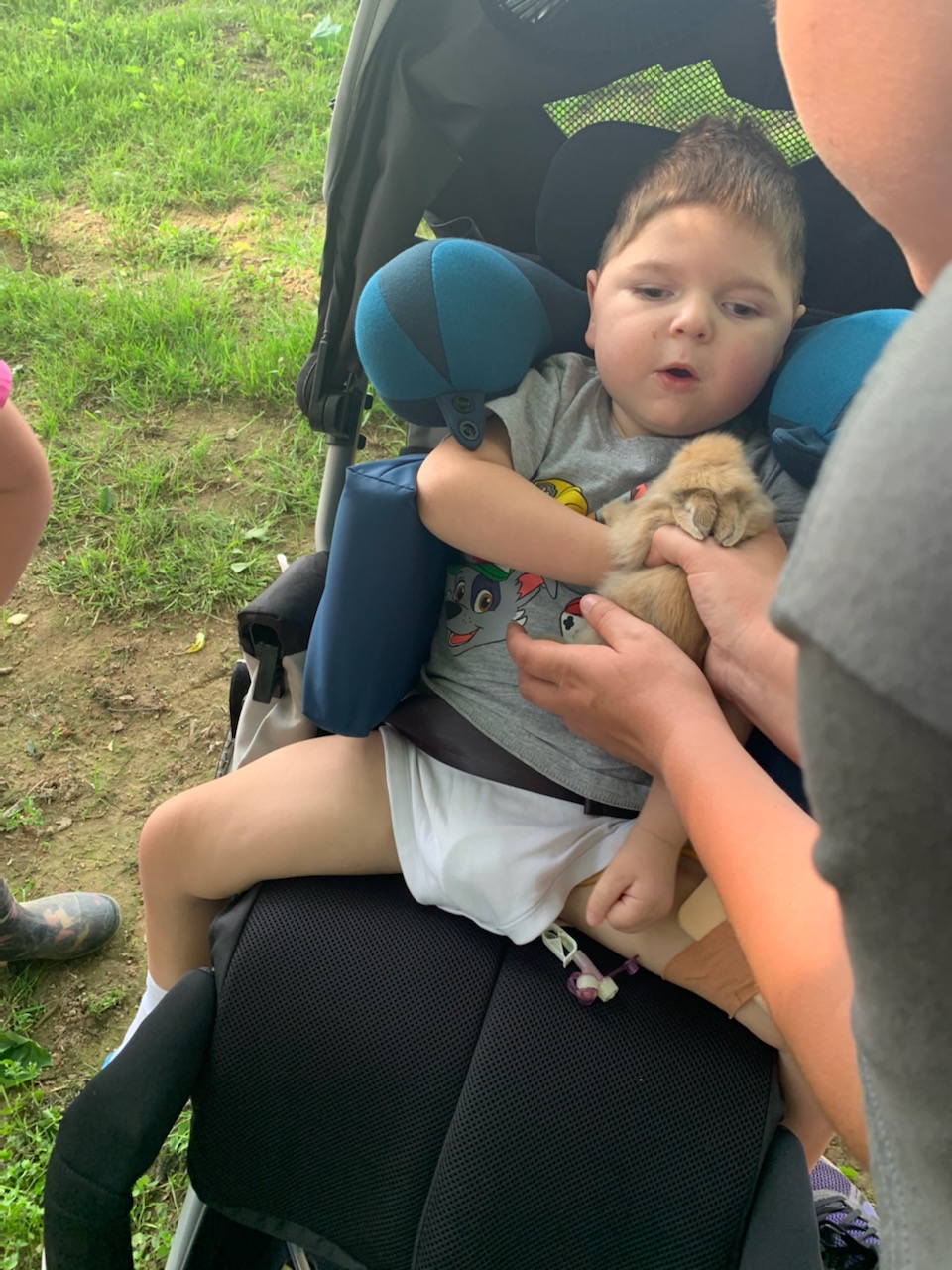 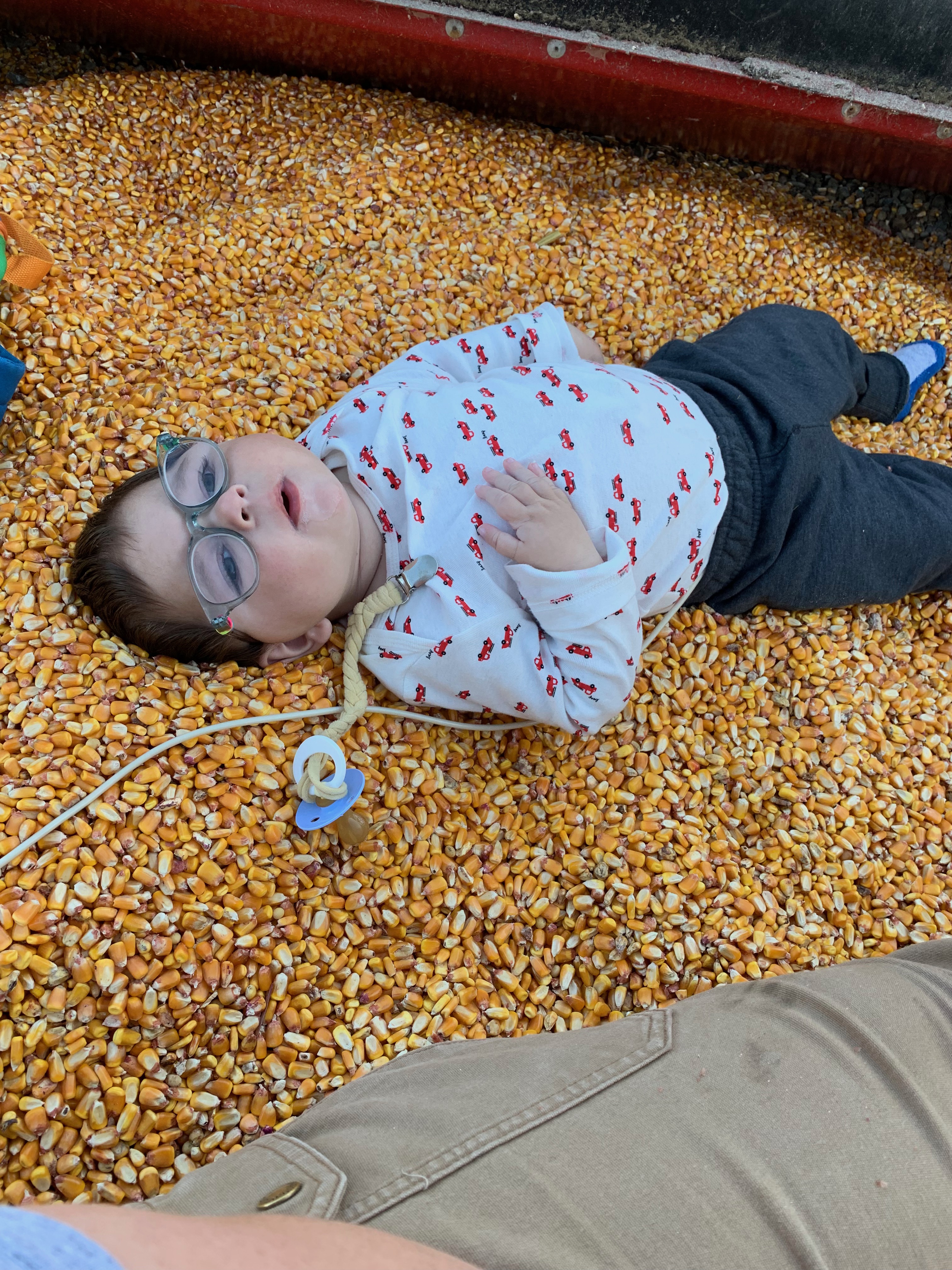 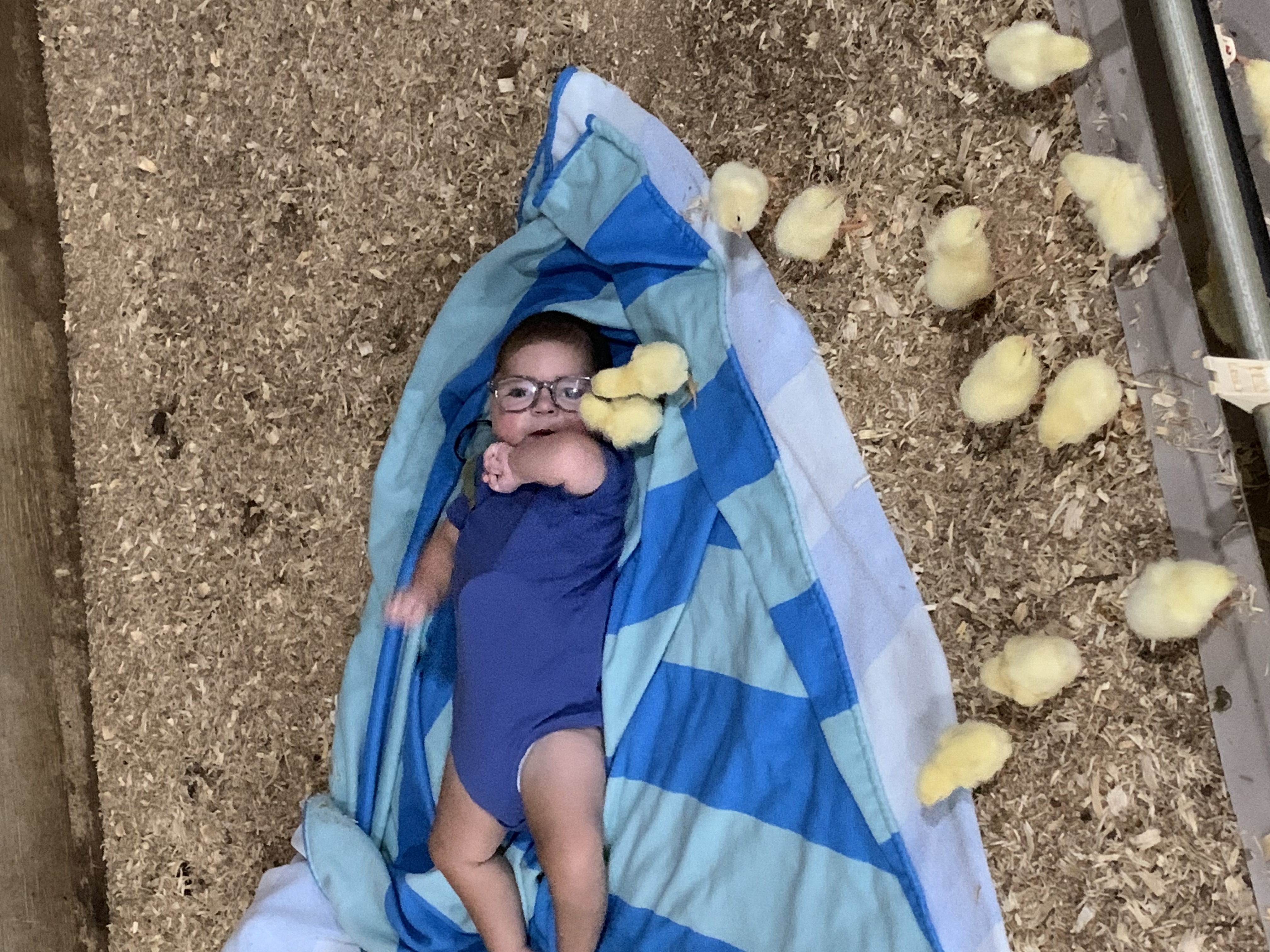 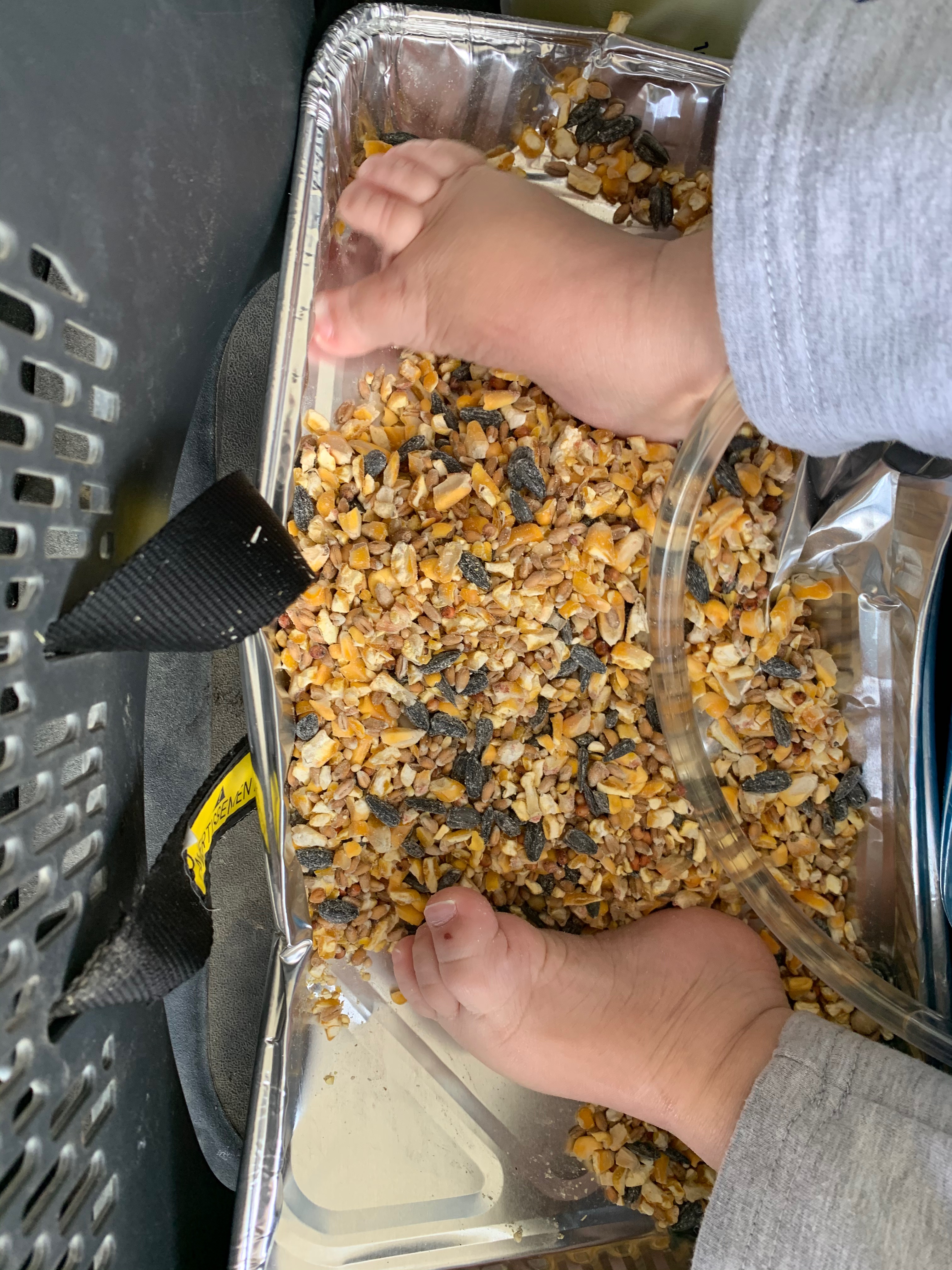 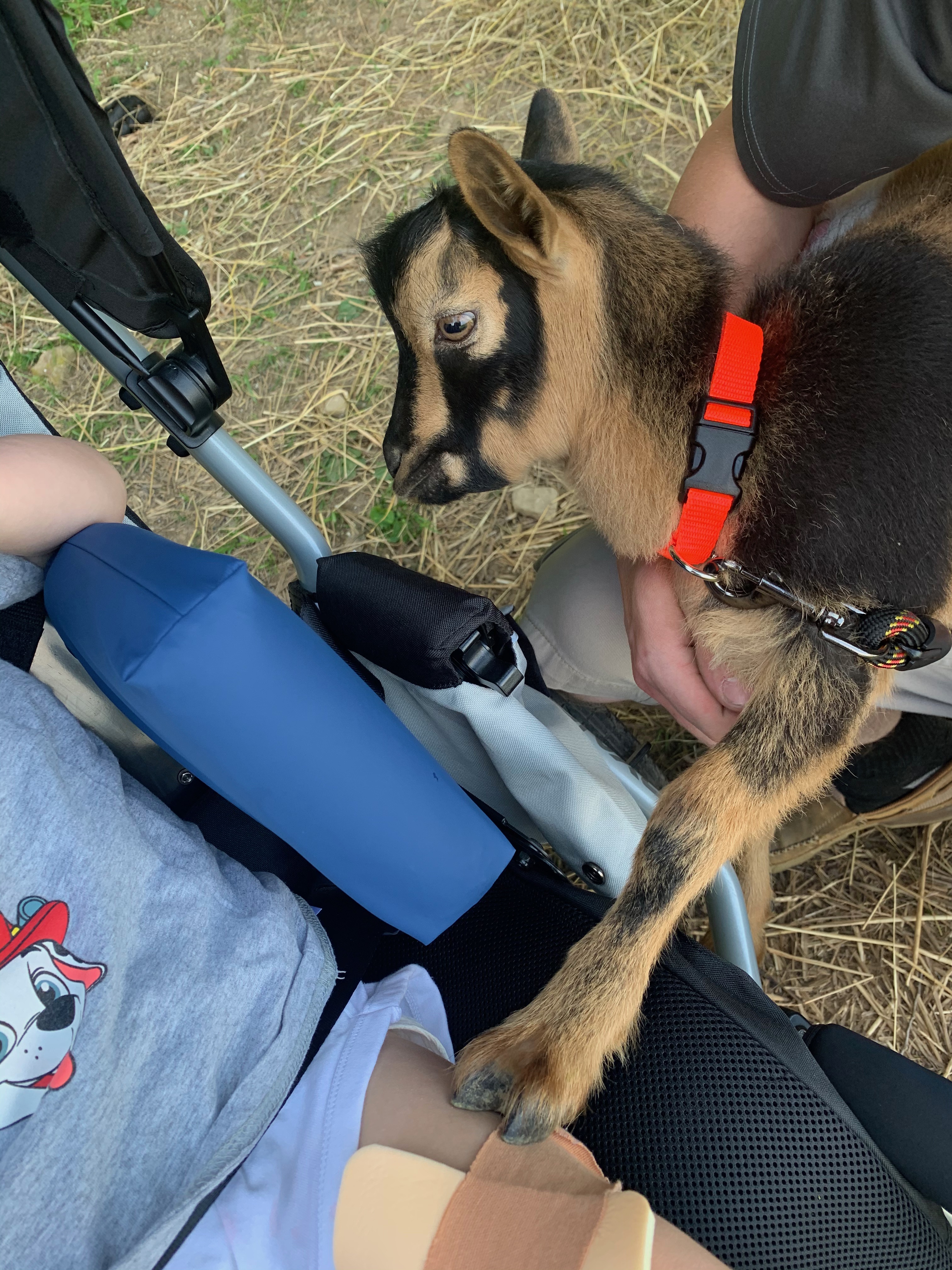 [Speaker Notes: Real life experiences  - before books to build concepts]
Let's Talk Funding!
Donorschoose.org
Kohl’s Cares
Lions Club 
AER Local Member Grants
Other ideas?
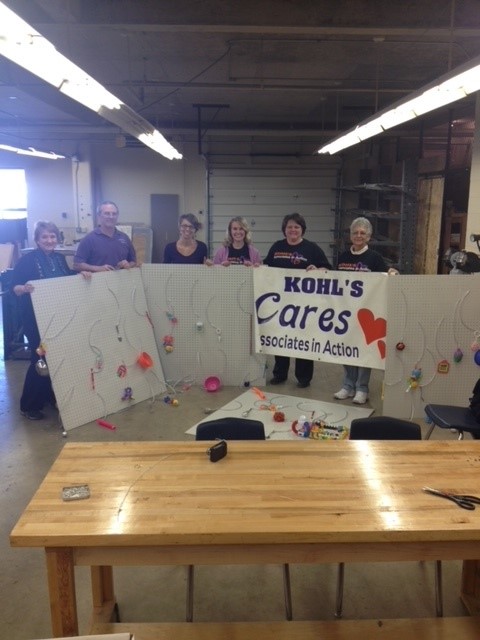 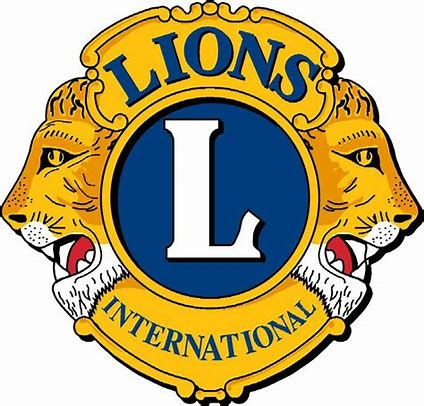 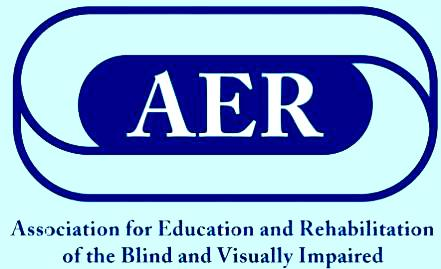 [Speaker Notes: Find a classroom to support | DonorsChoose
Kohl’s Volunteer Rewards Program – Benevity Causes
Find a Local Lions Club | Lions Clubs International]
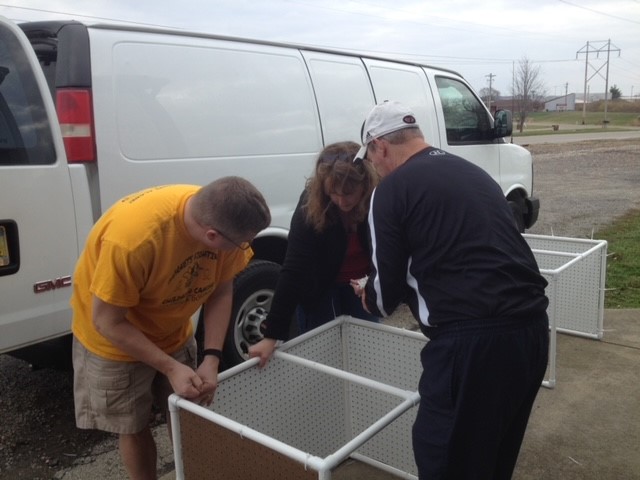 Let's Talk Collaboration!
3D Printing with STEM Teacher/ STEM students
Woodshop/ Lions Club/ Eagle Scouts
Other ideas?
Eagle Scout Projects
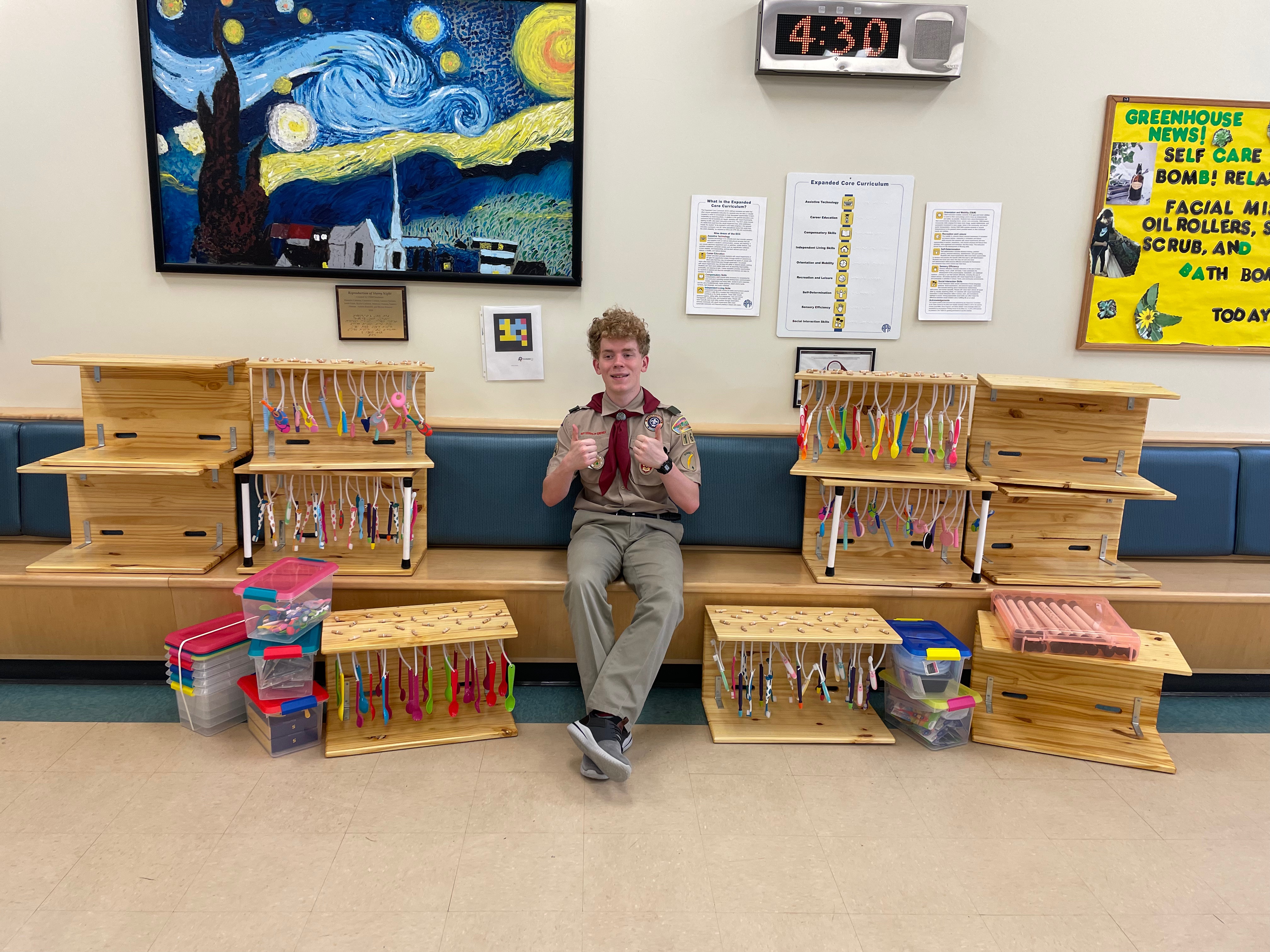 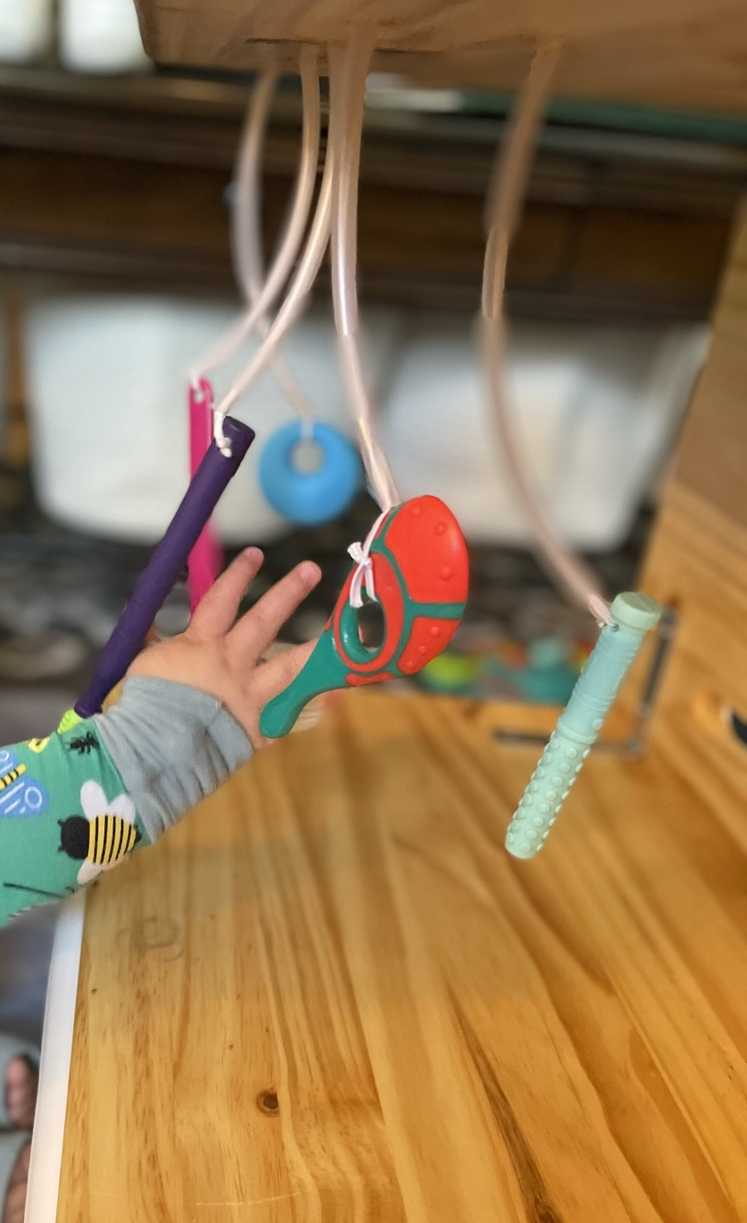 When You Provide Opportunities to...Team Up for Literacy

Your Child Will Reach His Potential to …
Launch into literacy with support from a committed team. 
-Dr. Kay Clarke, Laptime and Lullabies
[Speaker Notes: Jess parting note]
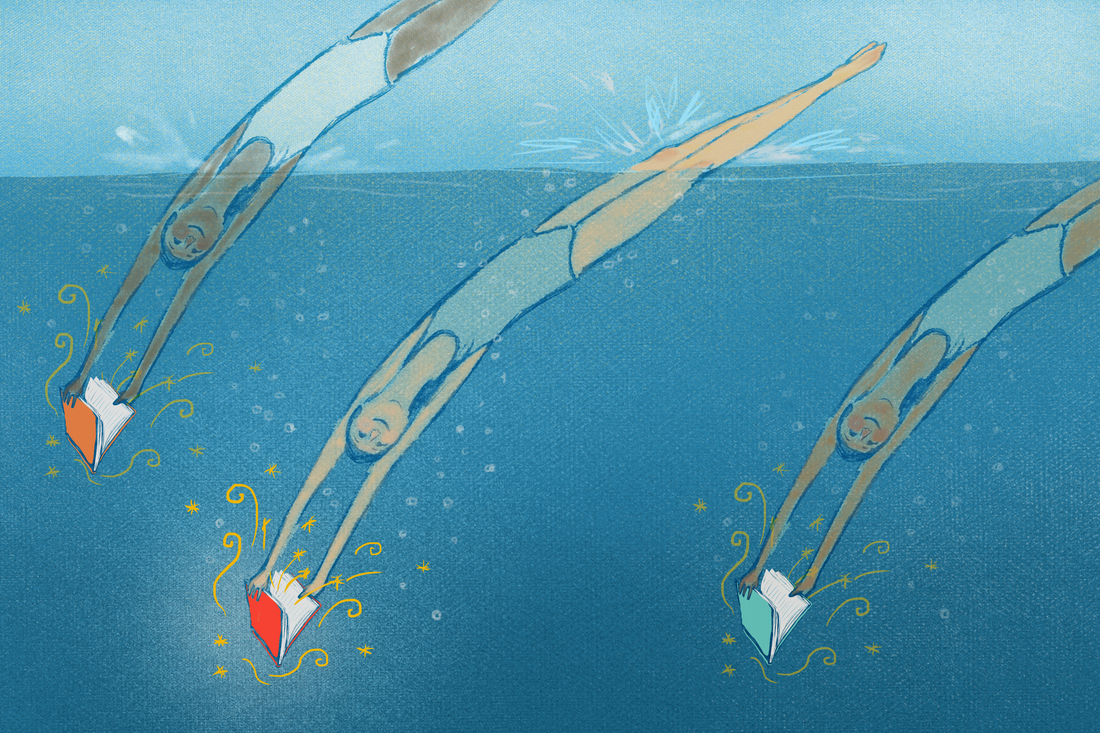 Thanks for taking a deeper dive!
Jessica Chandler Jessica.Chandler@wssb.wa.gov
Jenni Remeis jremeis@ossb.oh.gov
https://www.aph.org/product/laptime-and-lullabies/ 
(Handbook/Booklets)
https://www.aph.org/product/laptime-and-lullabies-storybooks  
(Storybooks)